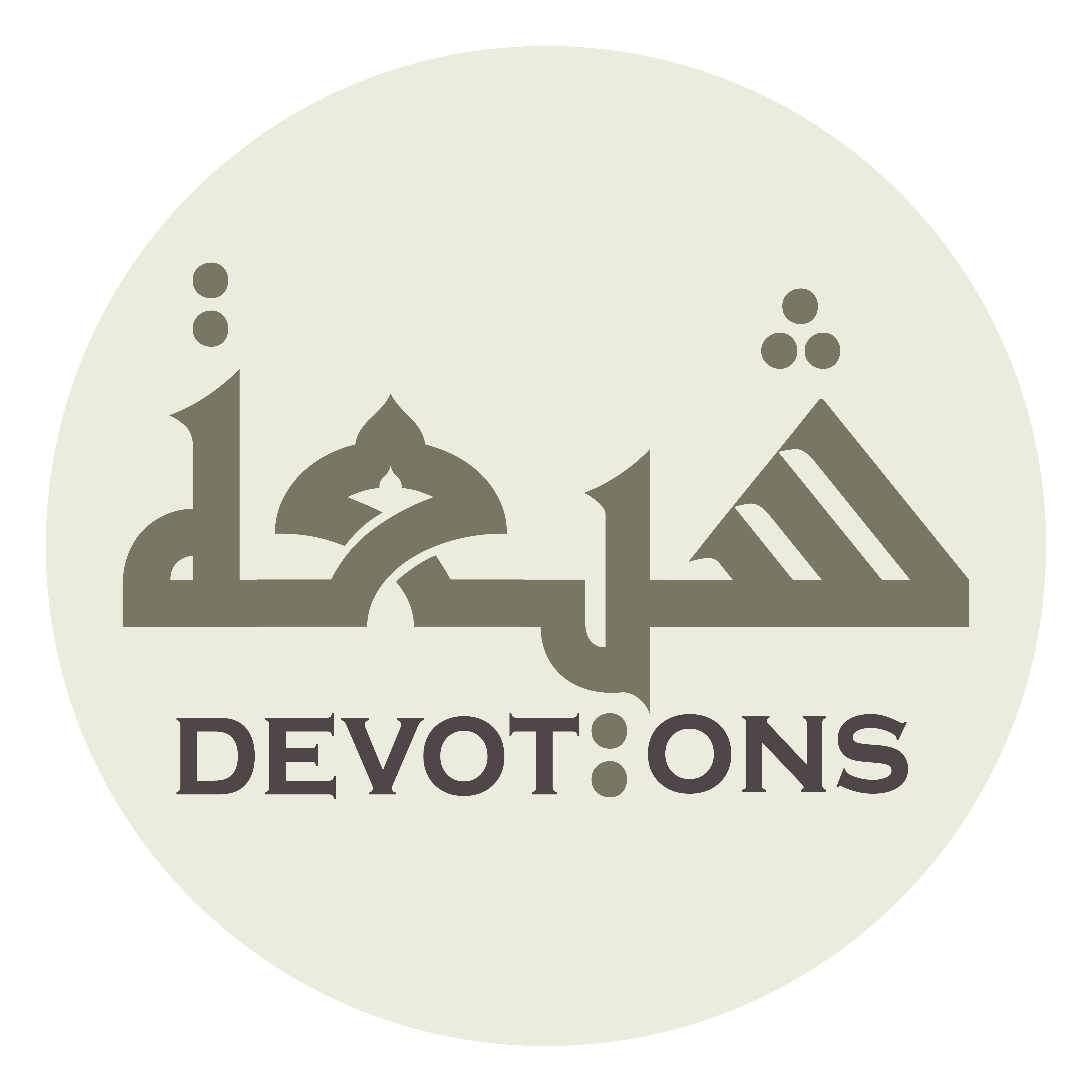 Dua for Monday
اَلْحَمْدُ لِلّٰهِ الَّذِيْ لَمْ يُشْهِدْ أَحَدًا
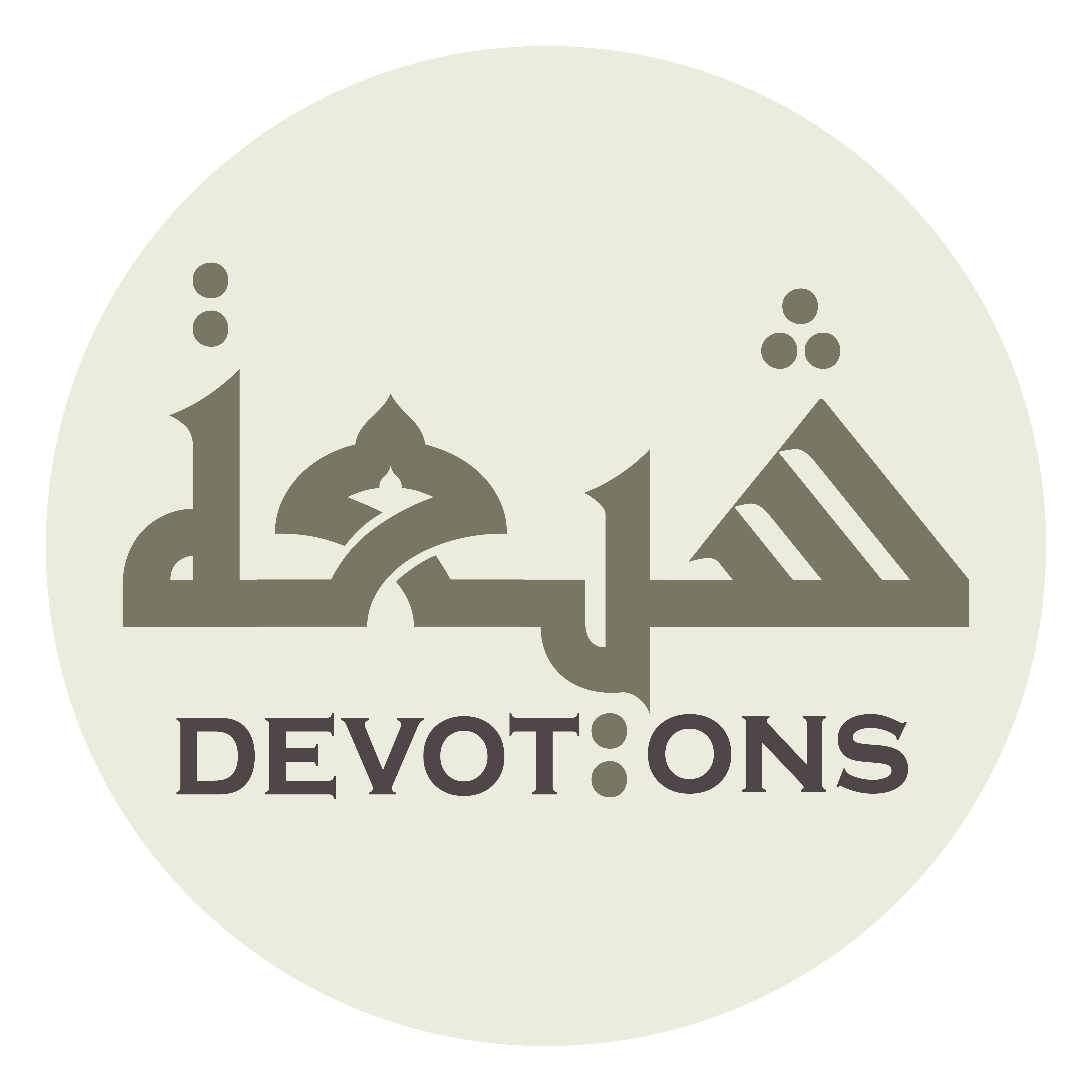 اَللَّهُمَّ صَلِّ عَلَى مُحَمَّدٍ وَ آلِ مُحَمَّدٍ

allāhumma ṣalli `alā muḥammadin wa āli muḥammad

O' Allāh send Your blessings on Muhammad and the family of Muhammad.
Dua for Monday
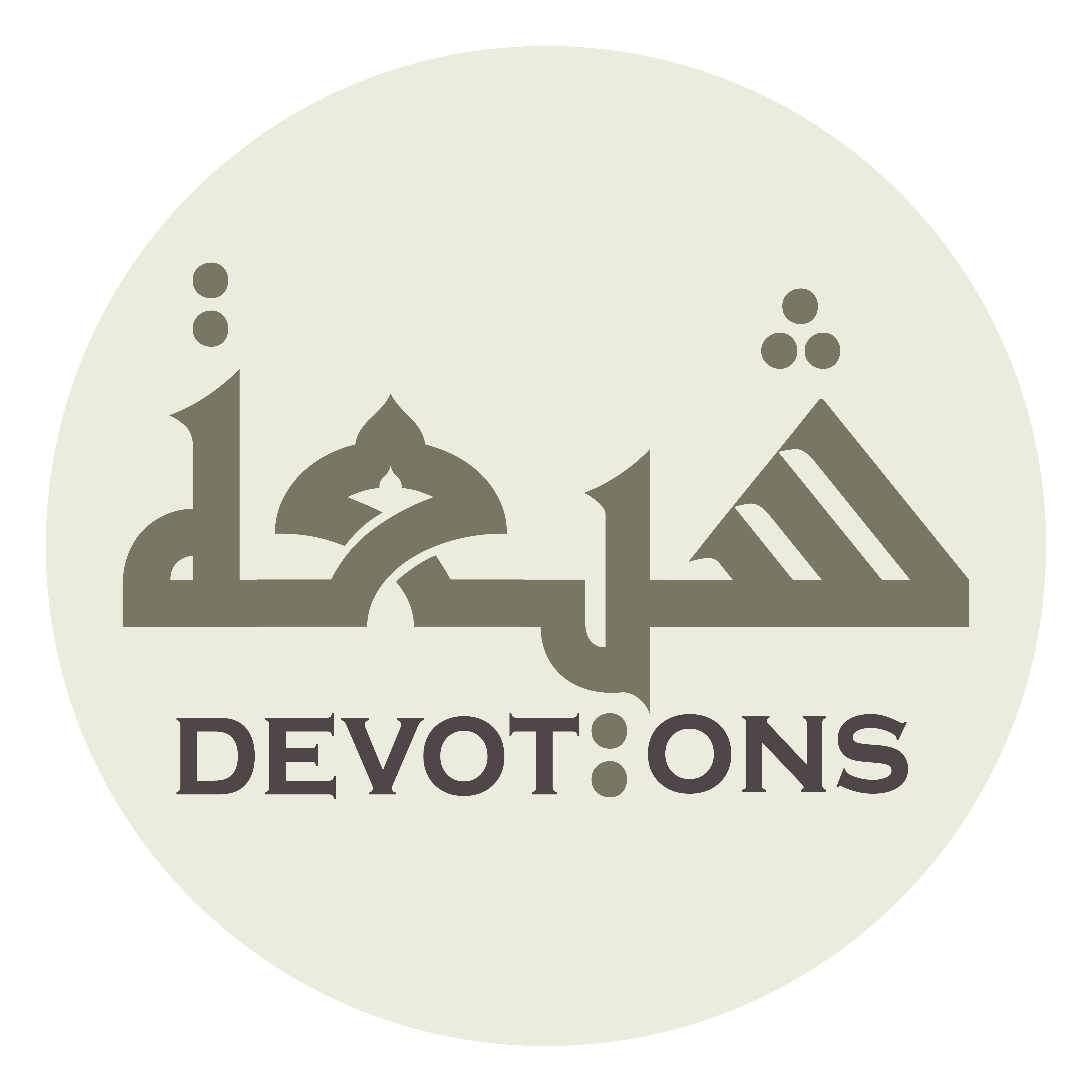 بِسْمِ اللَّـهِ الرَّحْمَـٰنِ الرَّحِيمِ

bismillāhir raḥmānir raḥīm

In the Name of Allah, the All-beneficent, the All-merciful
Dua for Monday
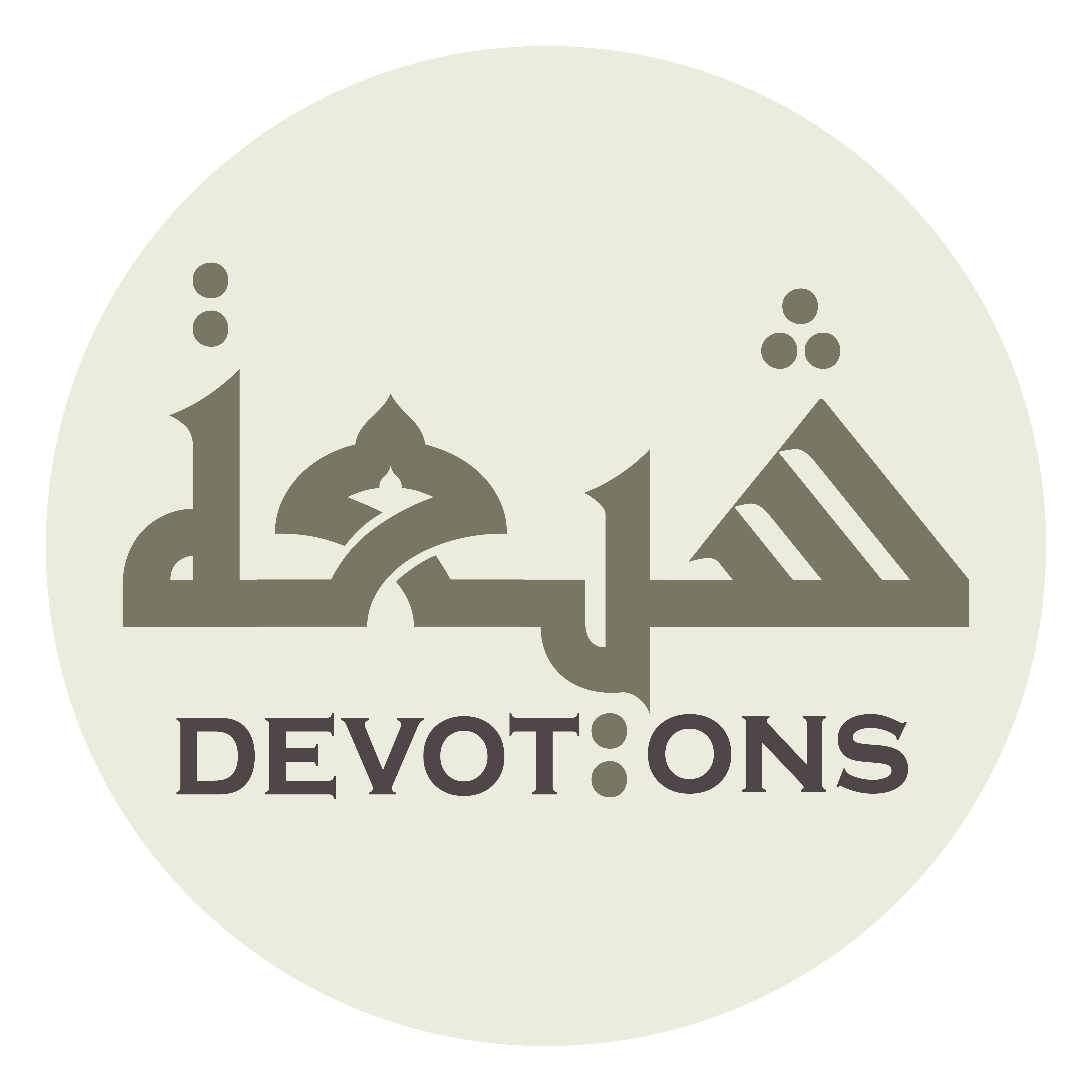 اَلْحَمْدُ لِلّٰهِ الَّذِيْ لَمْ يُشْهِدْ أَحَدًا

al ḥamdu lillāhil ladhī lam yush-hid aḥadā

Praise be to Allah Who allowed none to witness
Dua for Monday
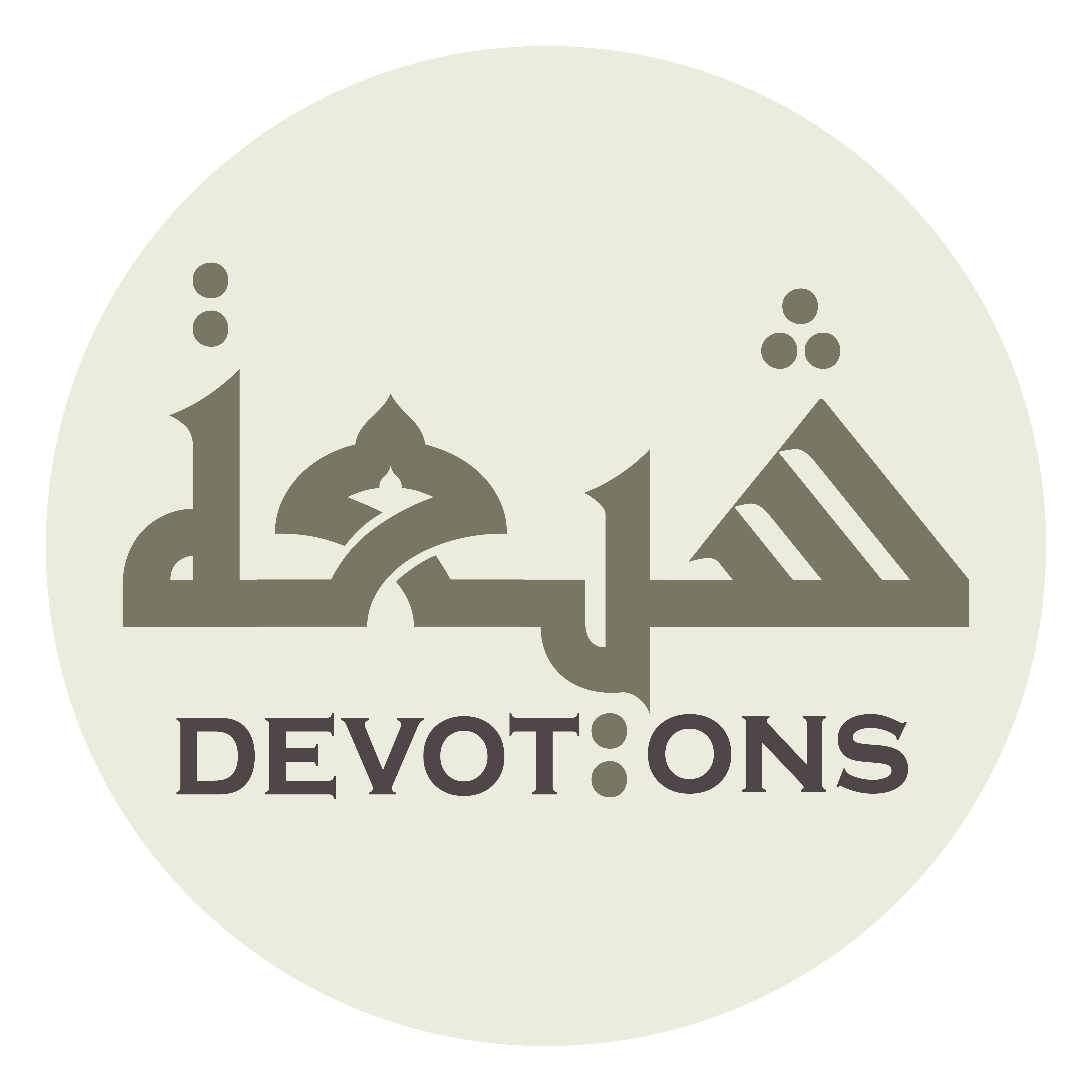 حِيْنَ فَطَرَ السَّمَاوَاتِ وَالْأَرْضَ

ḥīna faṭaras samāwāti wal-ar-ḍ

when He created the heavens and the earth,
Dua for Monday
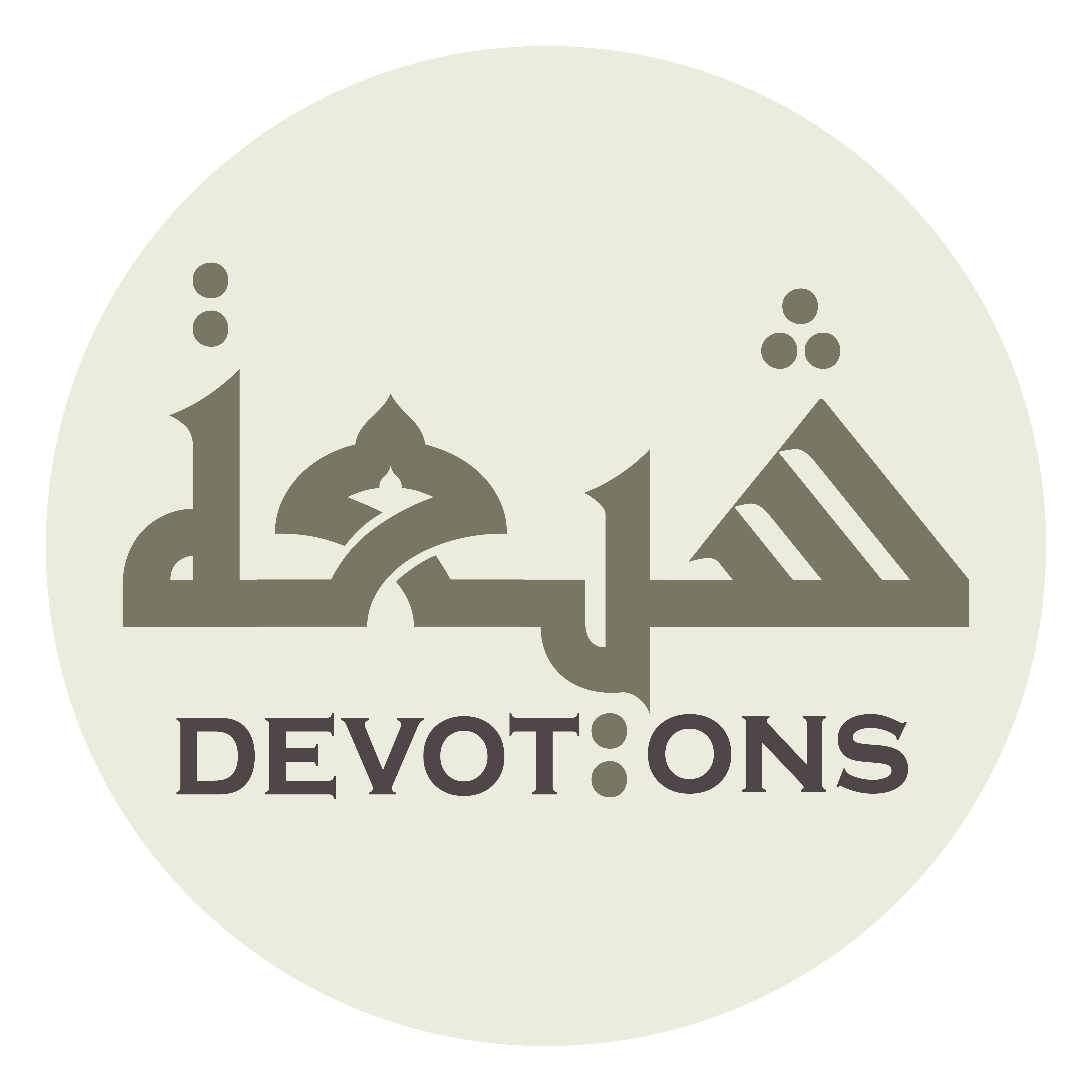 وَلَا اتَّخَذَ مُعِينًا حِيْنَ بَرَأَ النَّسَمَات

walattakhadha mu`īnan ḥīna bara-an nasamāt

and Who took no helper when He authored the spirits!
Dua for Monday
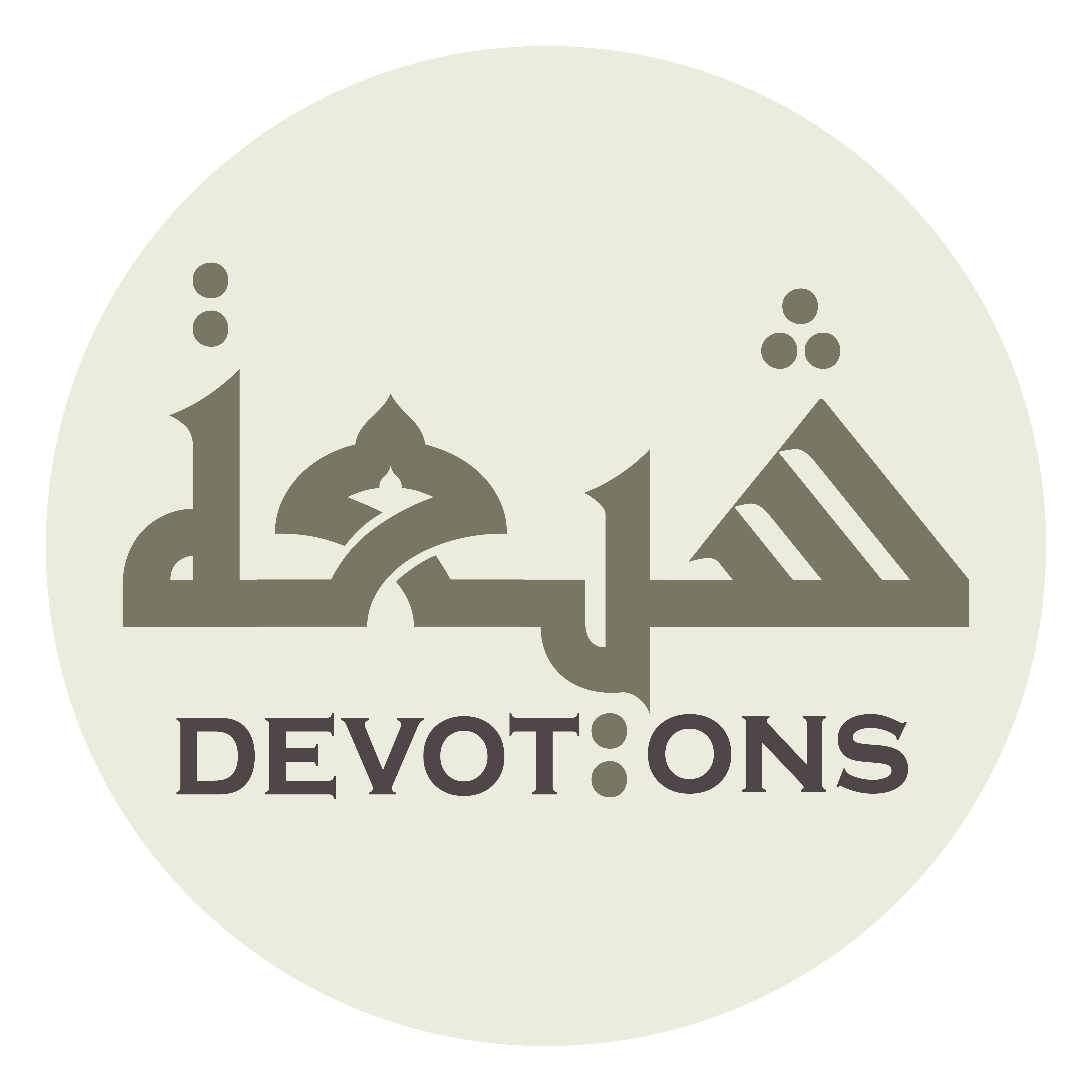 لَمْ يُشَارَكْ فِيْ الْإِلٰهِيَّةِ

lam yushārak fil ilāhiyyah

He has no associate in Divinity
Dua for Monday
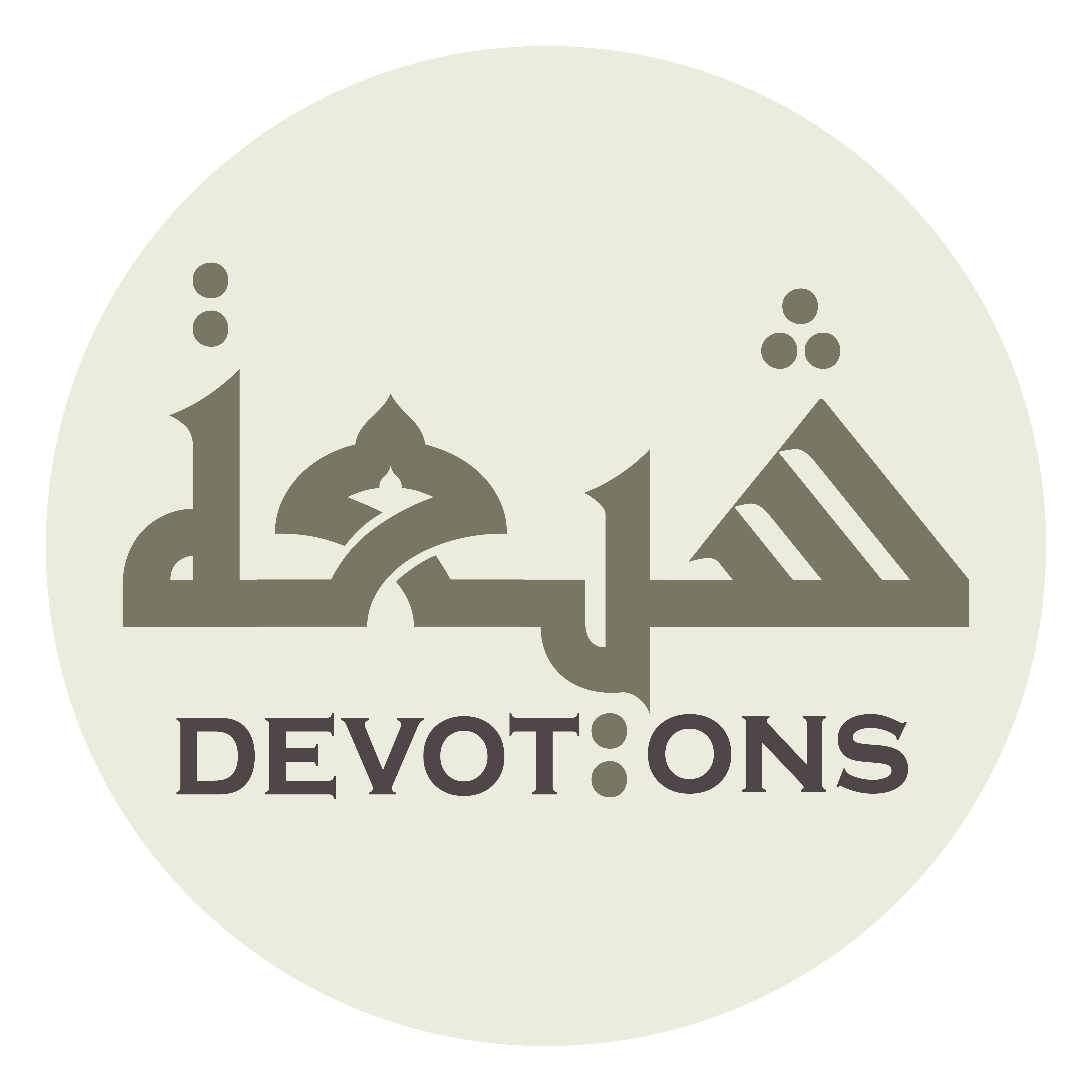 وَلَمْ يُظَاهَرْ فِيْ الْوَحْدَانِيَّةِ

walam yuẓāhar fil waḥdāniyyah

and no support in Unity.
Dua for Monday
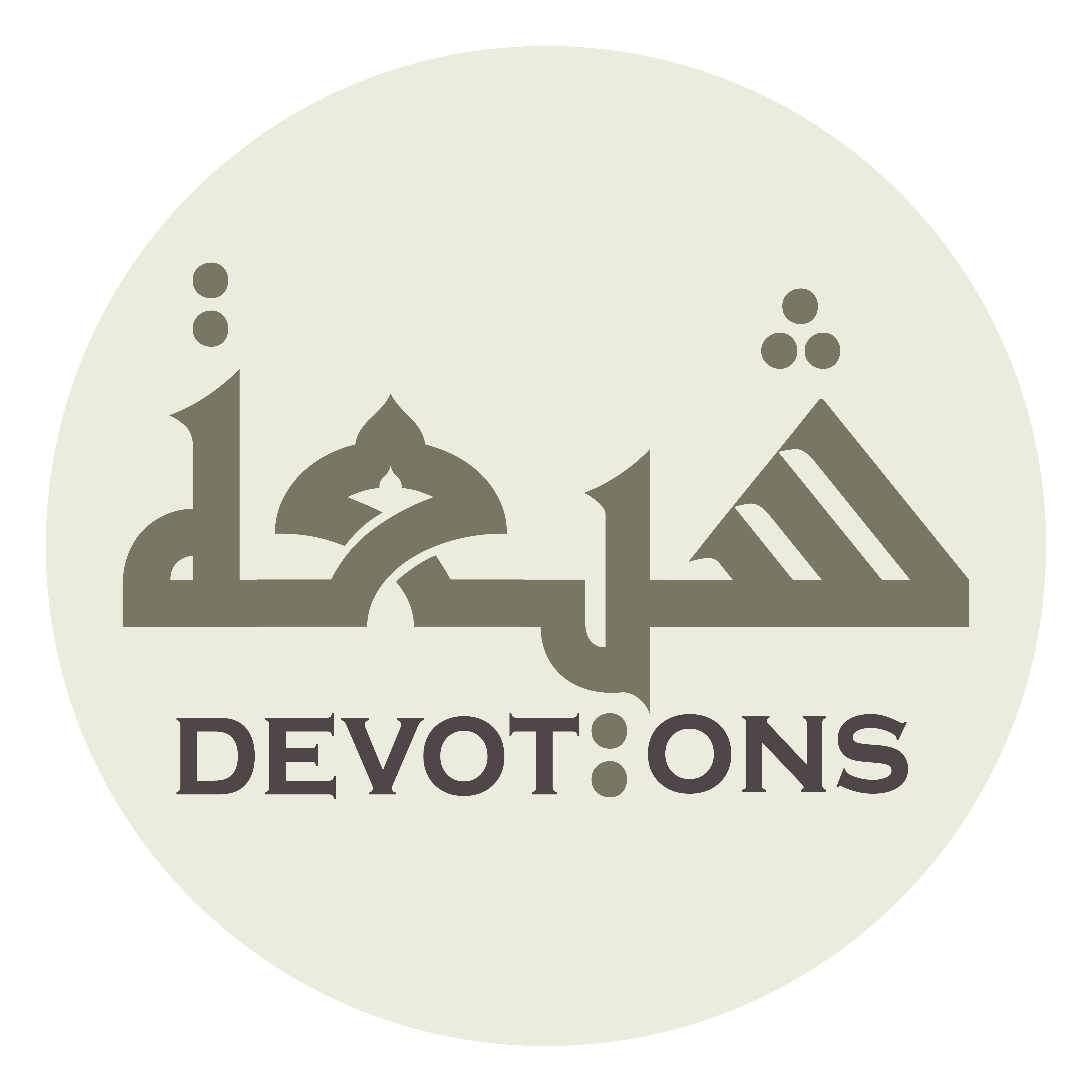 كَلَّتِ الْأَلْسُنُ عَنْ غَايَةِ صِفَتِهِ

kallatil alsunu `an ghāyati ṣifatih

Tongues fall silent before the limit of describing Him,
Dua for Monday
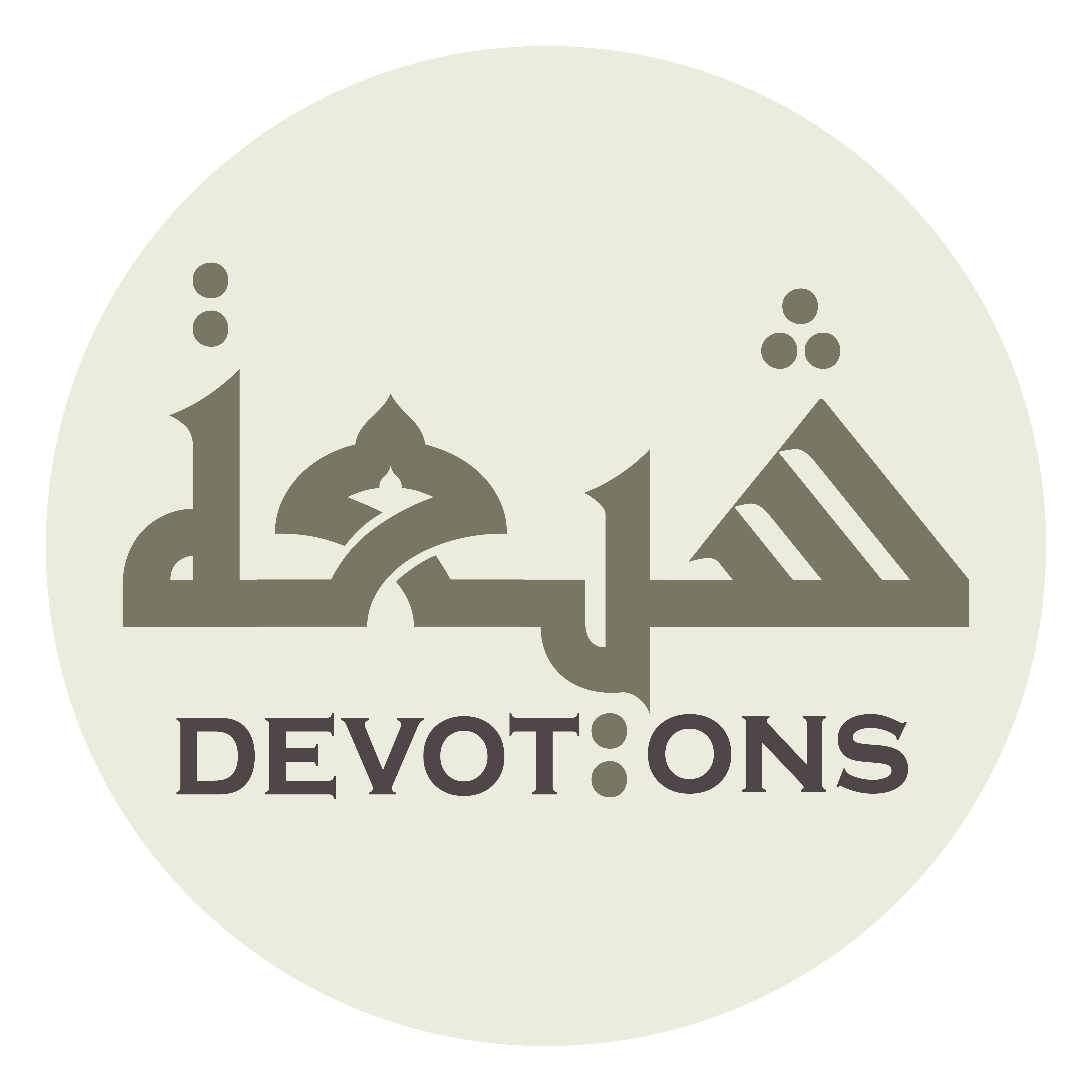 وَالْعُقُولُ عَنْ كُنْهِ مَعْرِفَتِهِ

wal`uqūlu `an kunhi ma`rifatih

intellects fail before the core of knowing Him,
Dua for Monday
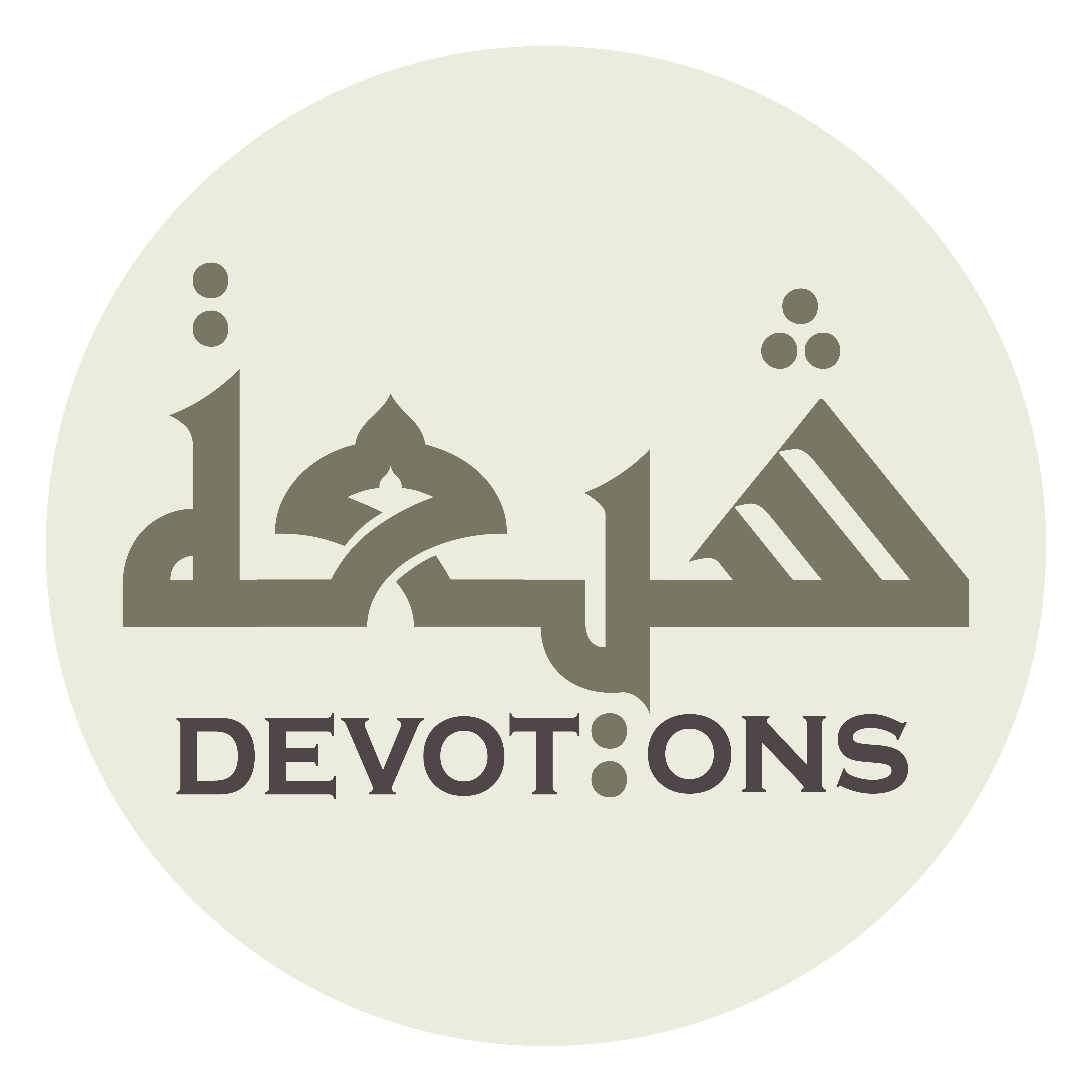 وَتَوَاضَعَتِ الْجَبَابِرَةُ لِهَيْبَتِهِ

watawāḍa`atil jabābiratu lihaybatih

tyrants fall low in awe of Him,
Dua for Monday
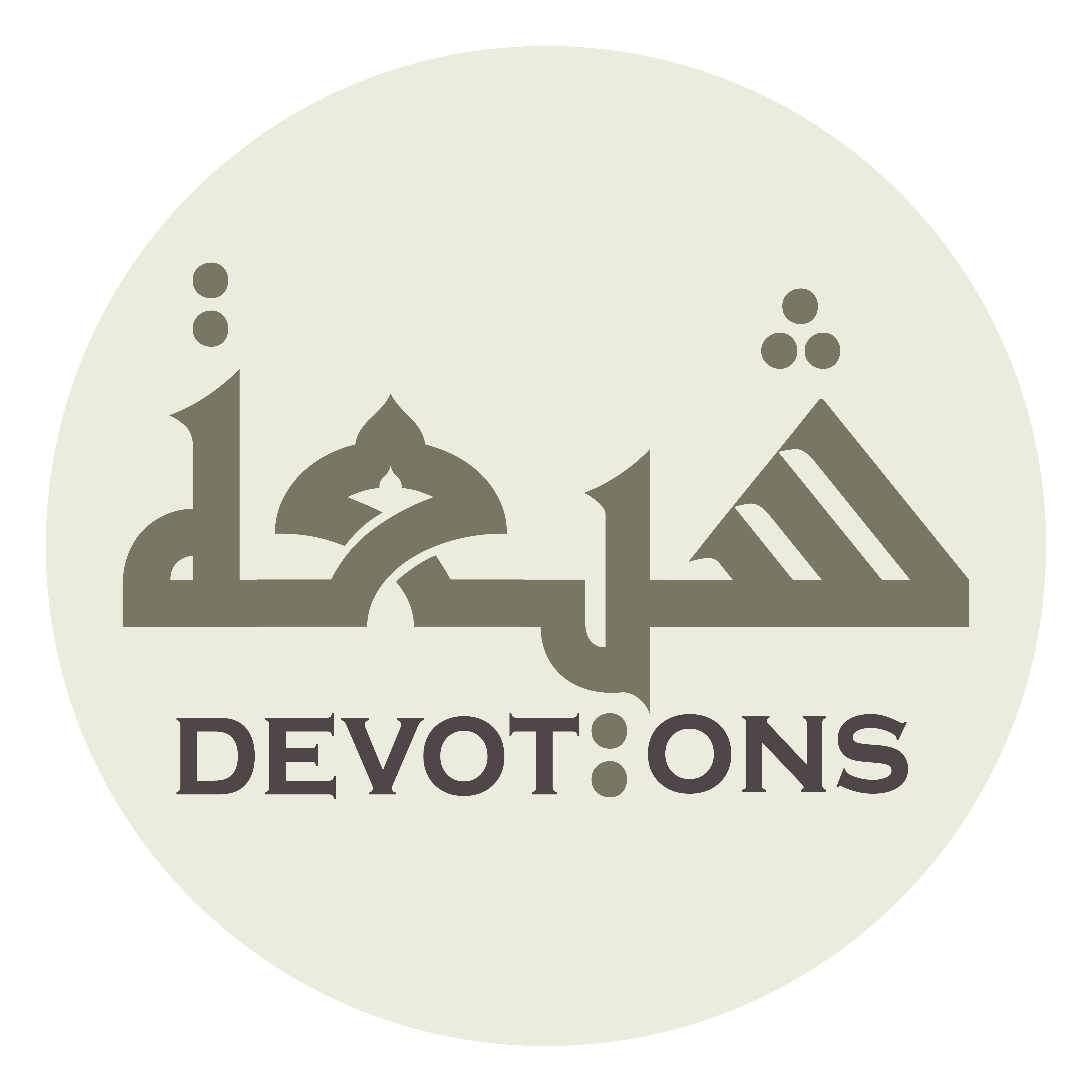 وَعَنَتِ الْوُجُوهُ لِخَشْيَتِهِ

wa`anatil wujūhu likhashyatih

faces are humbled in fear of Him,
Dua for Monday
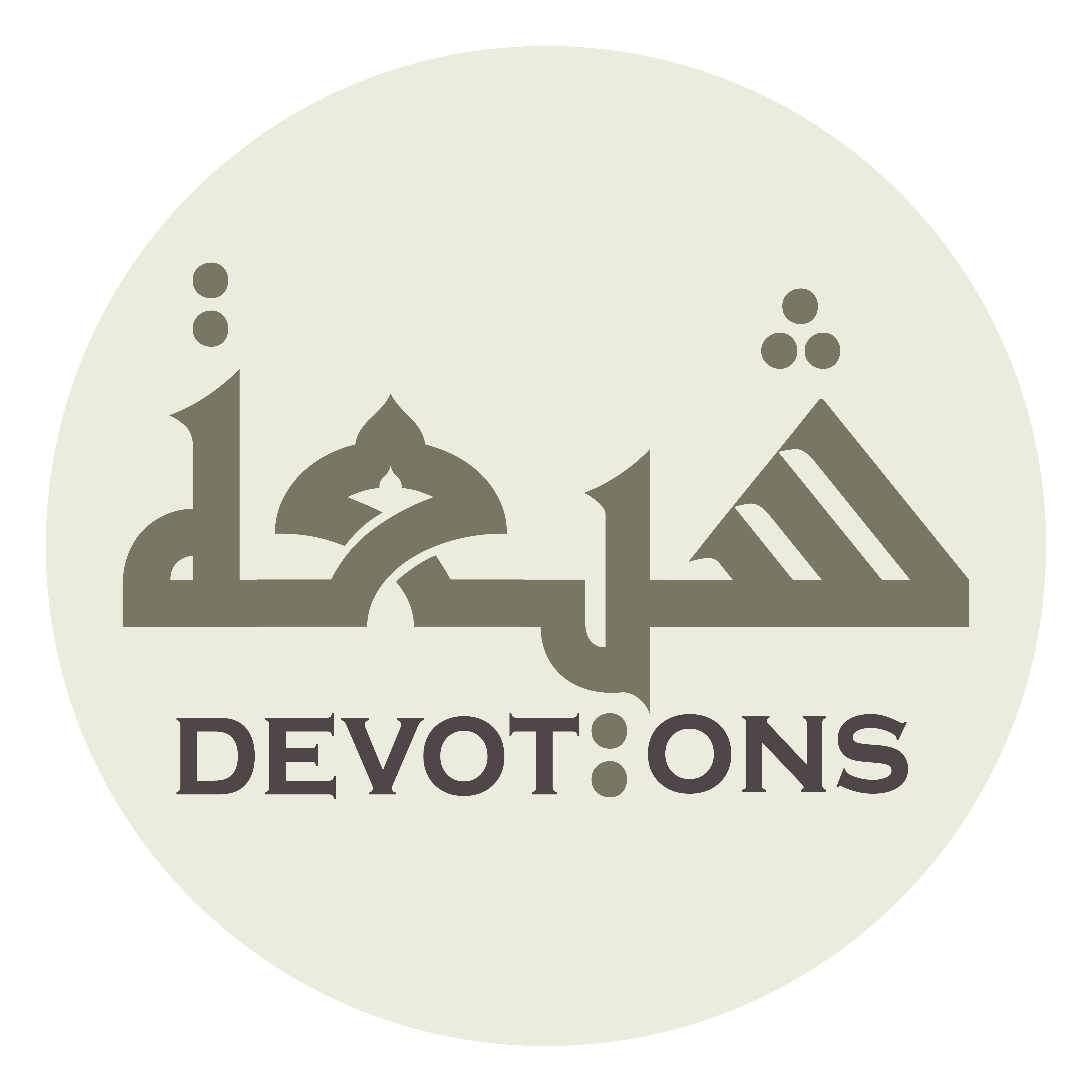 وَانْقَادَ كُلُّ عَظِيمٍ لِعَظَمَتِهِ

wanqāda kullu `aẓīmin li`aẓamatih

and everything mighty yields to His mightiness!
Dua for Monday
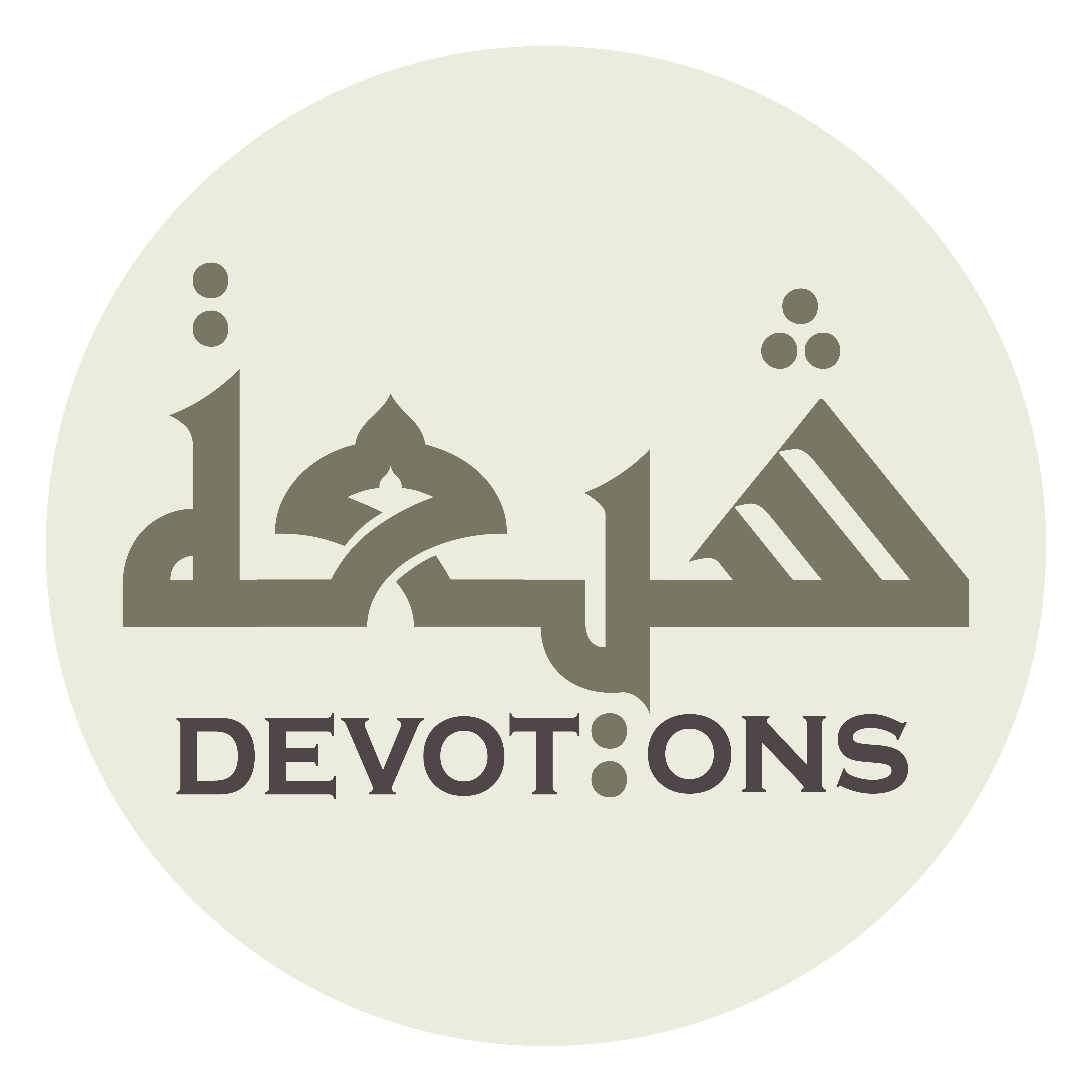 فَلَكَ الْحَمْدُ مُتَوَاتِرًا مُتَّسِقًا

falakal ḥamdu mutawātiran muttasiqā

So, to You belongs praise, again and again, well-measured,
Dua for Monday
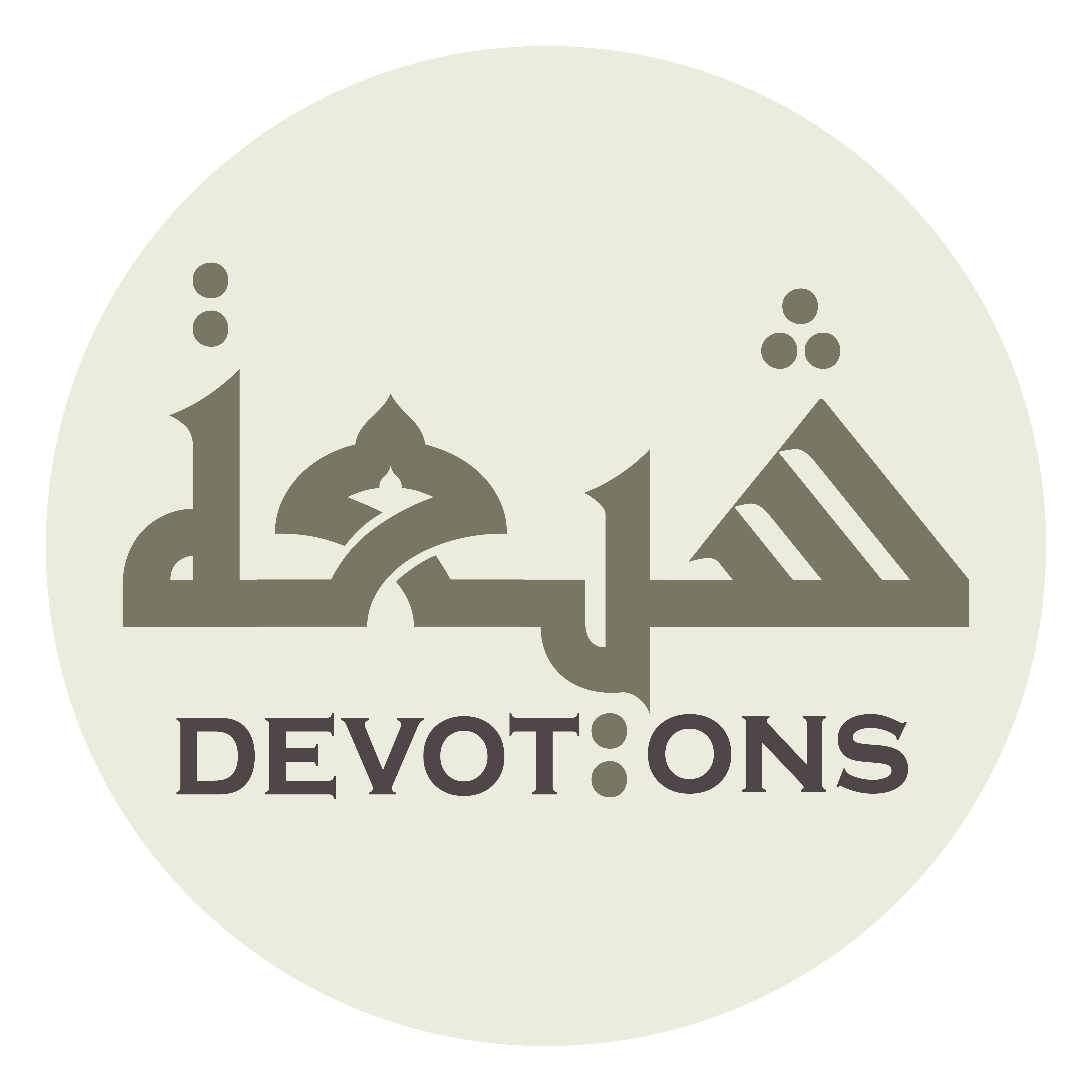 وَمُتَوَالِيًا مُسْتَوْسِقًا

wamutawāliyan mustawsiqā

continually, methodically!
Dua for Monday
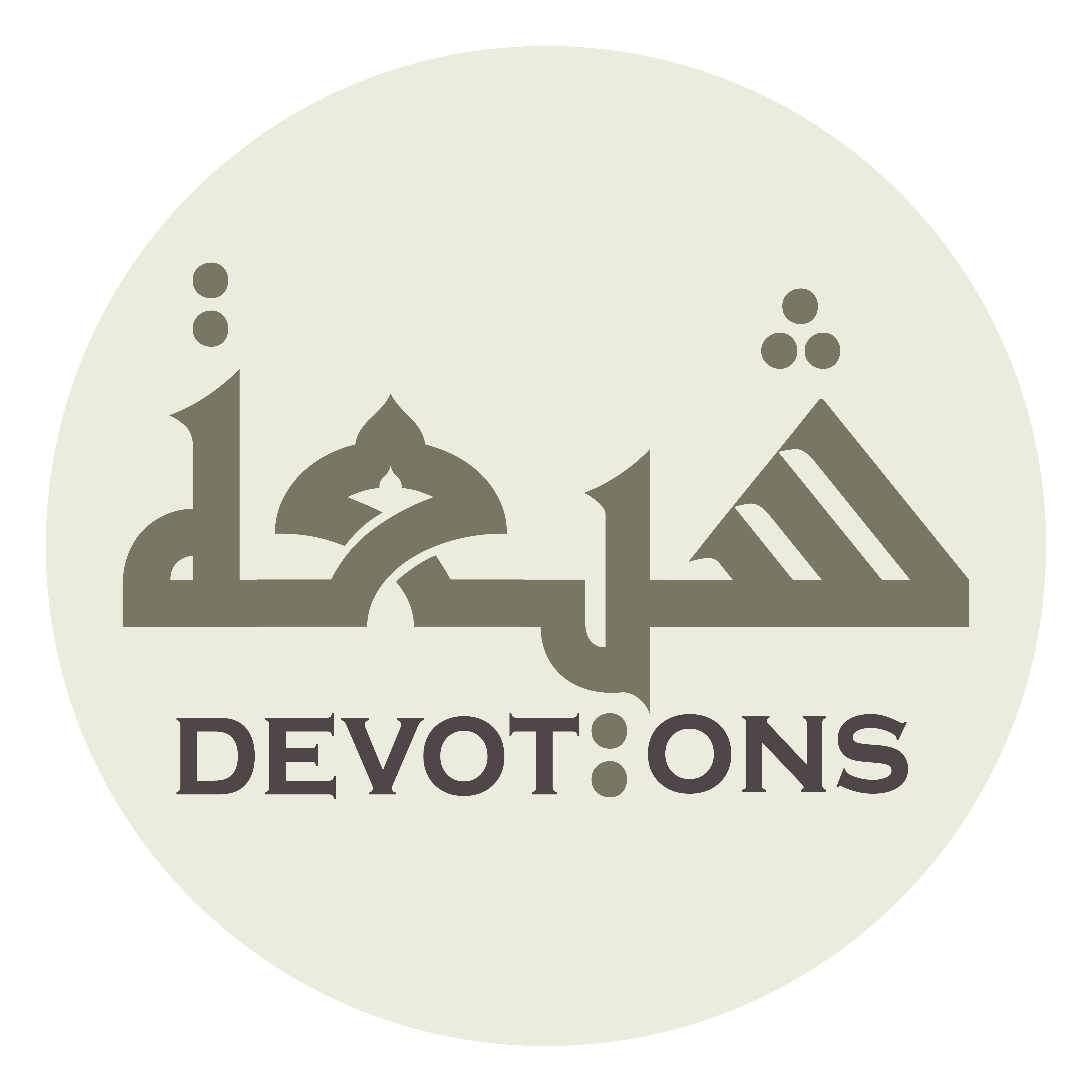 وَصَلَوَاتُهُ عَلٰى رَسُولِهِ أَبَدًا

waṣalawātuhu `alā rasūlihi abadā

And may His blessings be upon His Messenger endlessly,
Dua for Monday
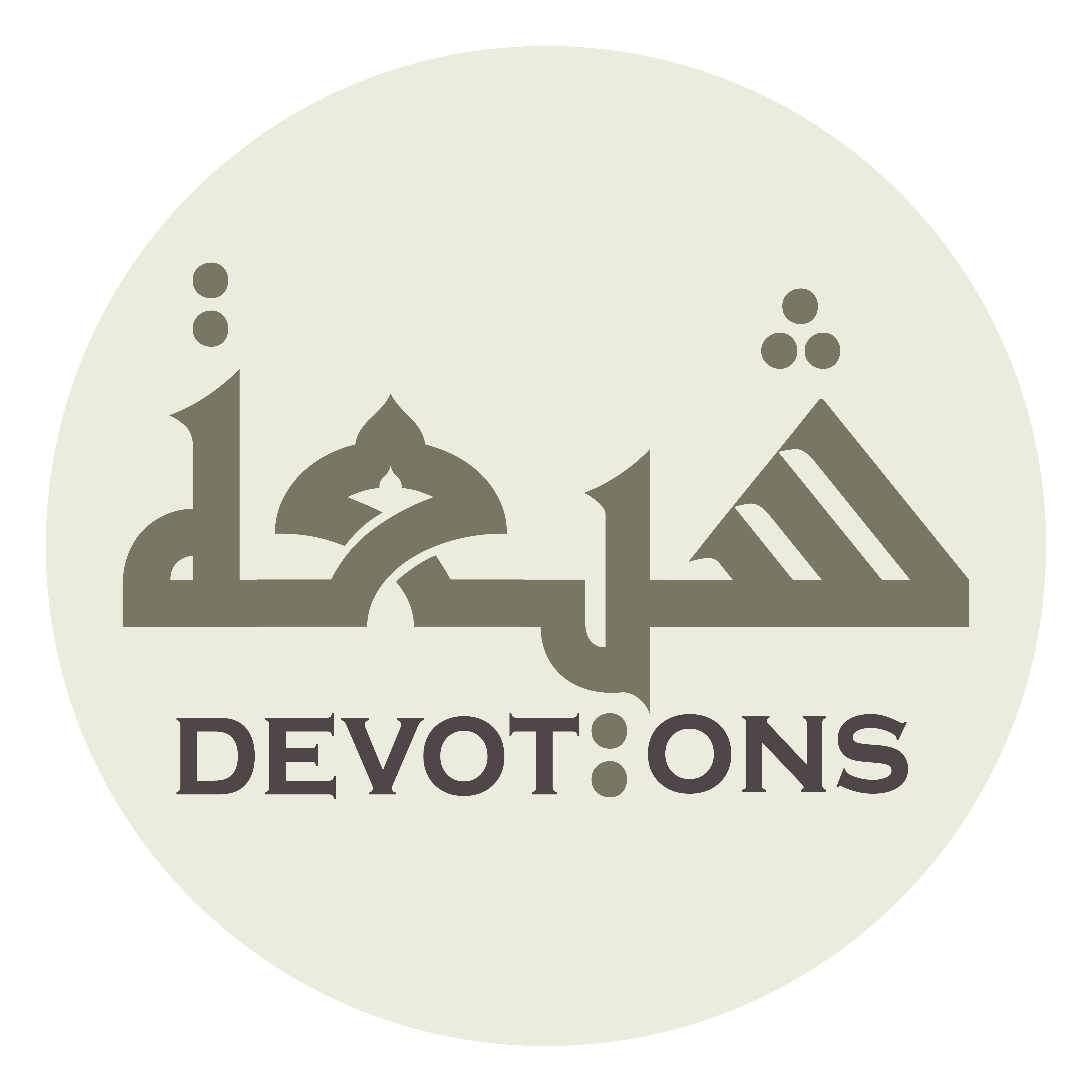 وَسَلامُهُ دَائِمًا سَرْمَدًا

wasalāmuhu dā-iman sar-madā

and His salutation (be upon him) everlastingly, eternally!
Dua for Monday
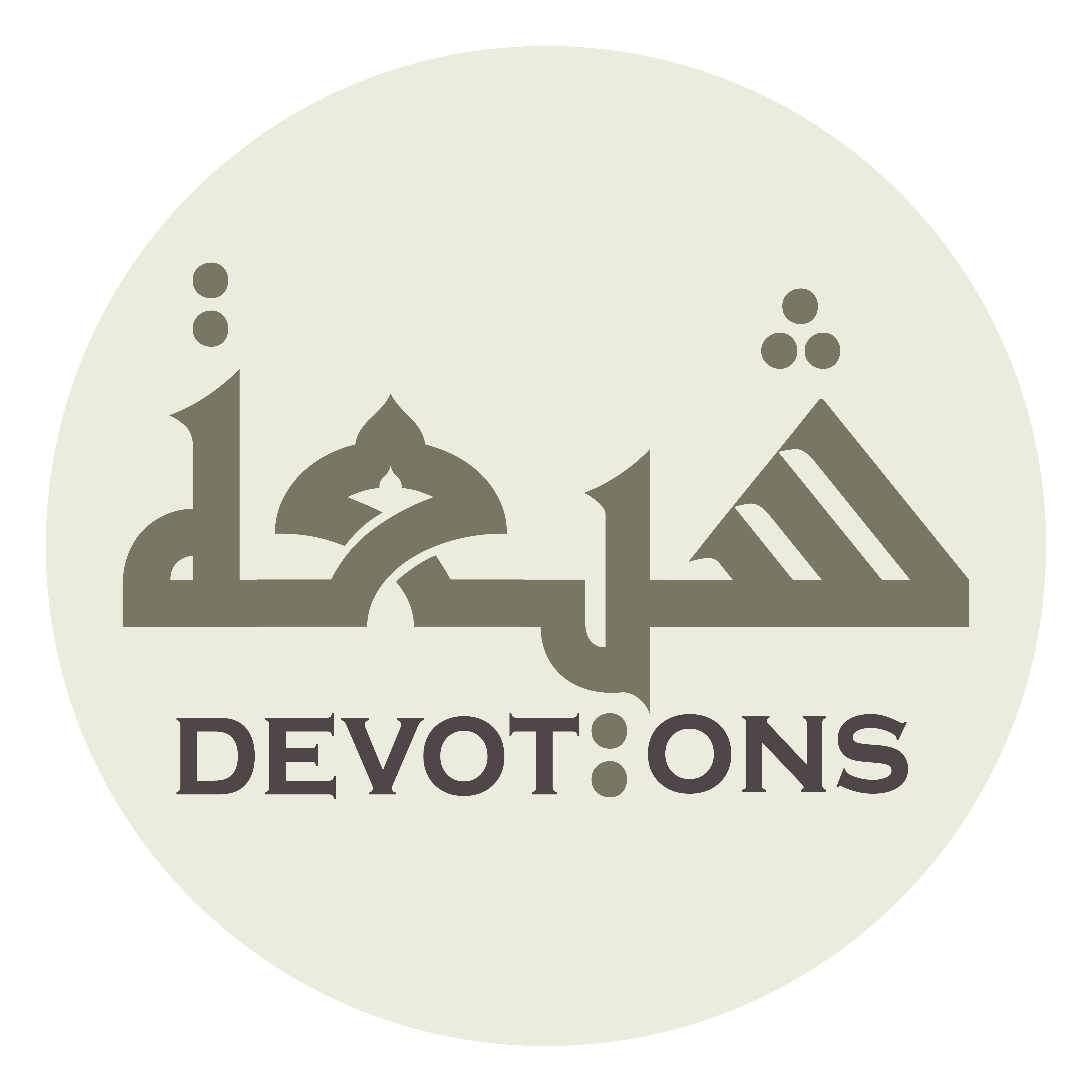 اَللّٰهُمَّ اجْعَلْ أَوَّلَ يَوْمِيْ هٰذَا صَلاحًا

allāhummaj`al awwala yawmī hādhā ṣalāḥā

O Allah, (please) make the beginning of this day of mine righteousness,
Dua for Monday
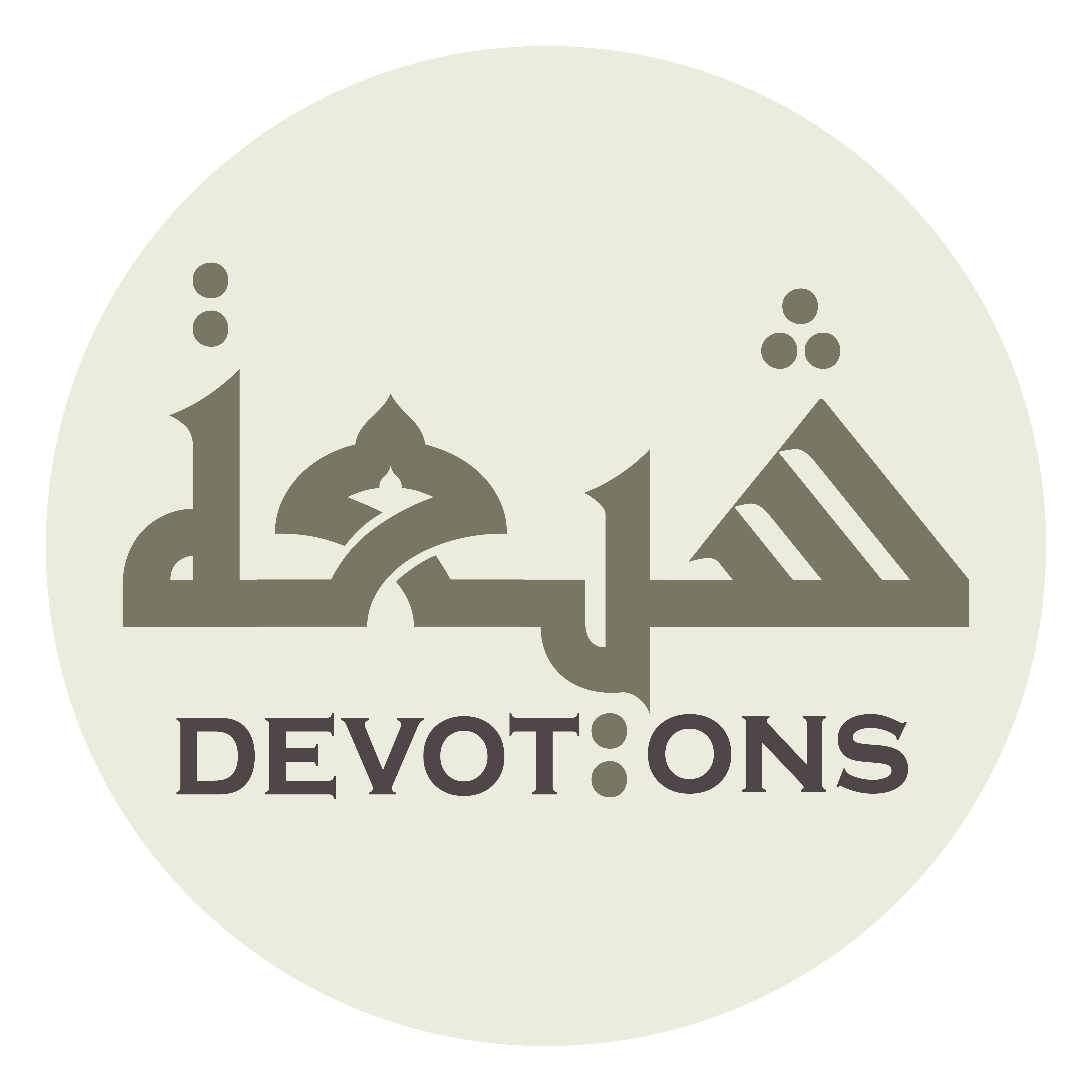 وَأَوْسَطَهُ فَلاحًا

wa-awsaṭahu falāḥā

its middle prosperity,
Dua for Monday
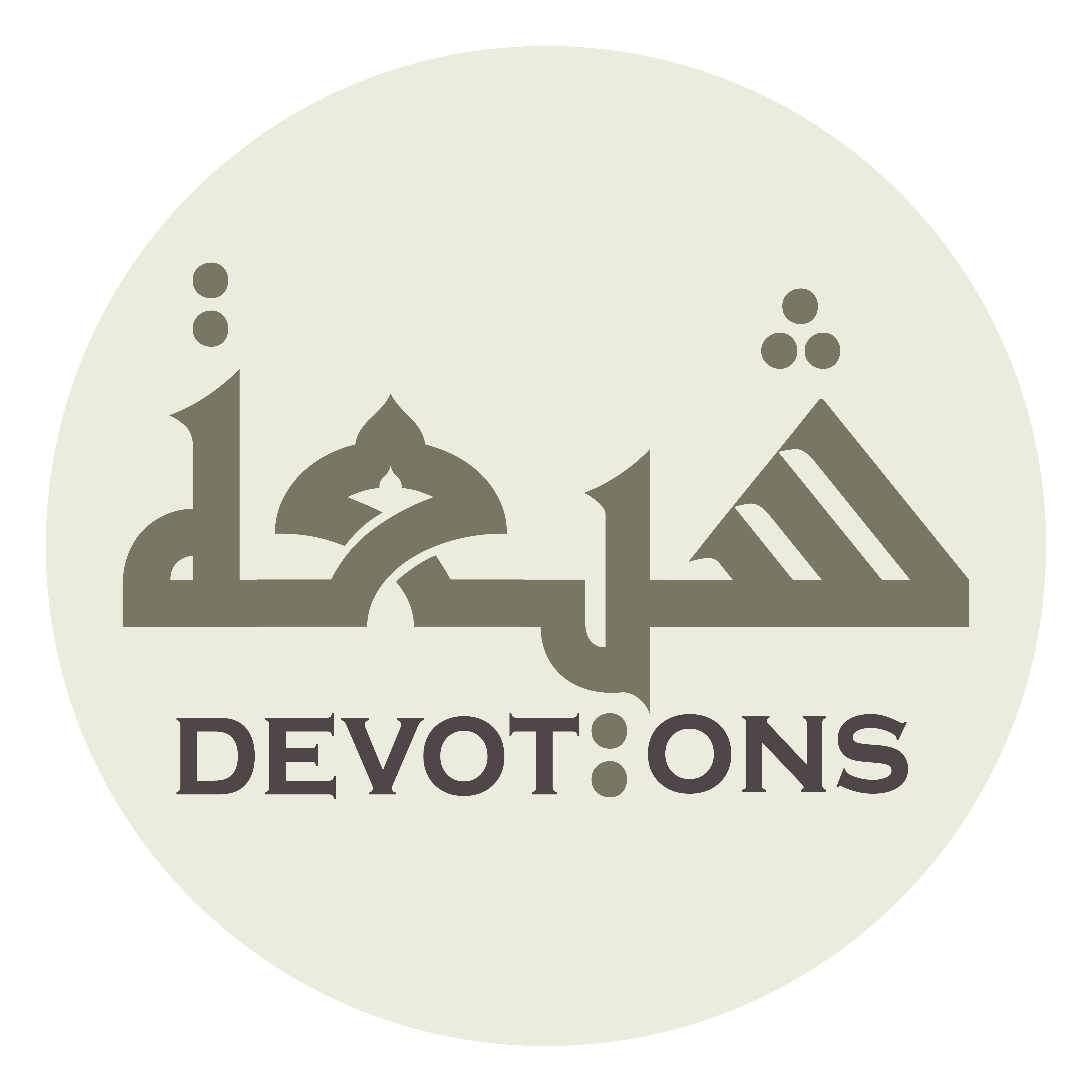 وَ آخِرَهُ نَجَاحًا

wa ākhirahu najāḥā

and its end success!
Dua for Monday
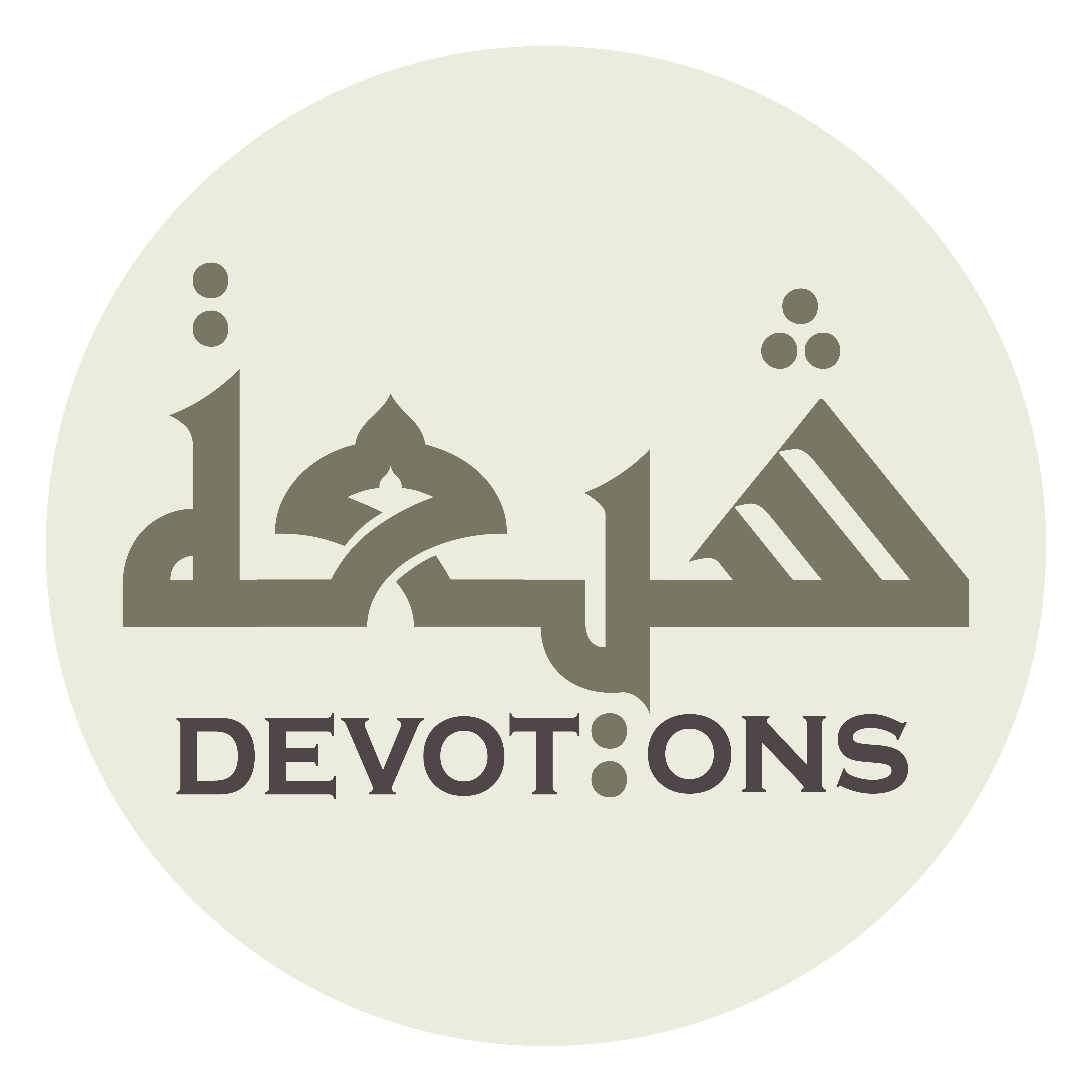 وَأَعُوذُ بِكَ مِنْ يَوْمٍ أَوَّلُهُ فَزَعٌ

wa-a`ūdhu bika min yawmin awwaluhu faza`

I seek refuge in You from a day whose beginning is fright,
Dua for Monday
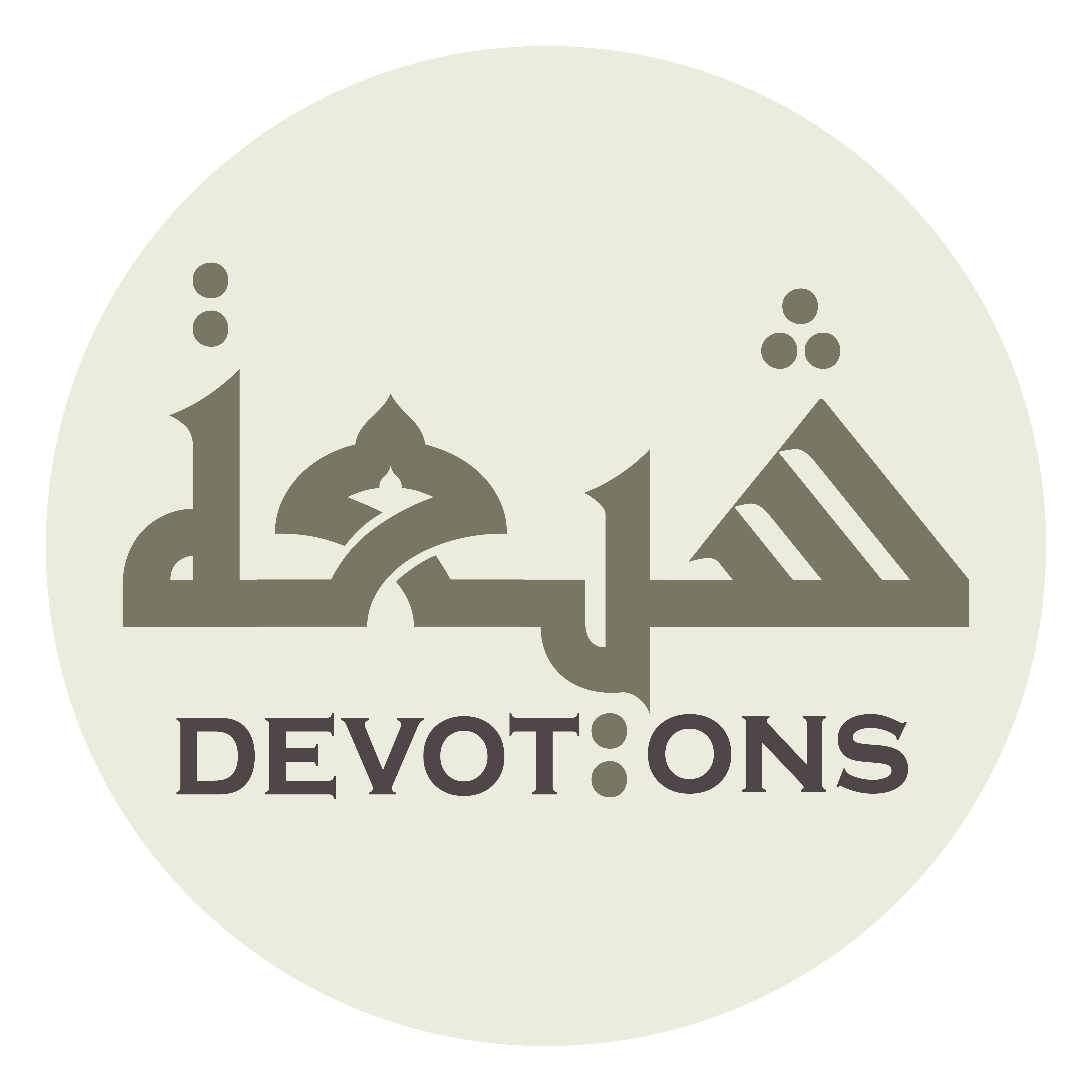 وَأَوْسَطُهُ جَزَعٌ

wa-awsaṭuhu jaza`

whose middle is anxiety,
Dua for Monday
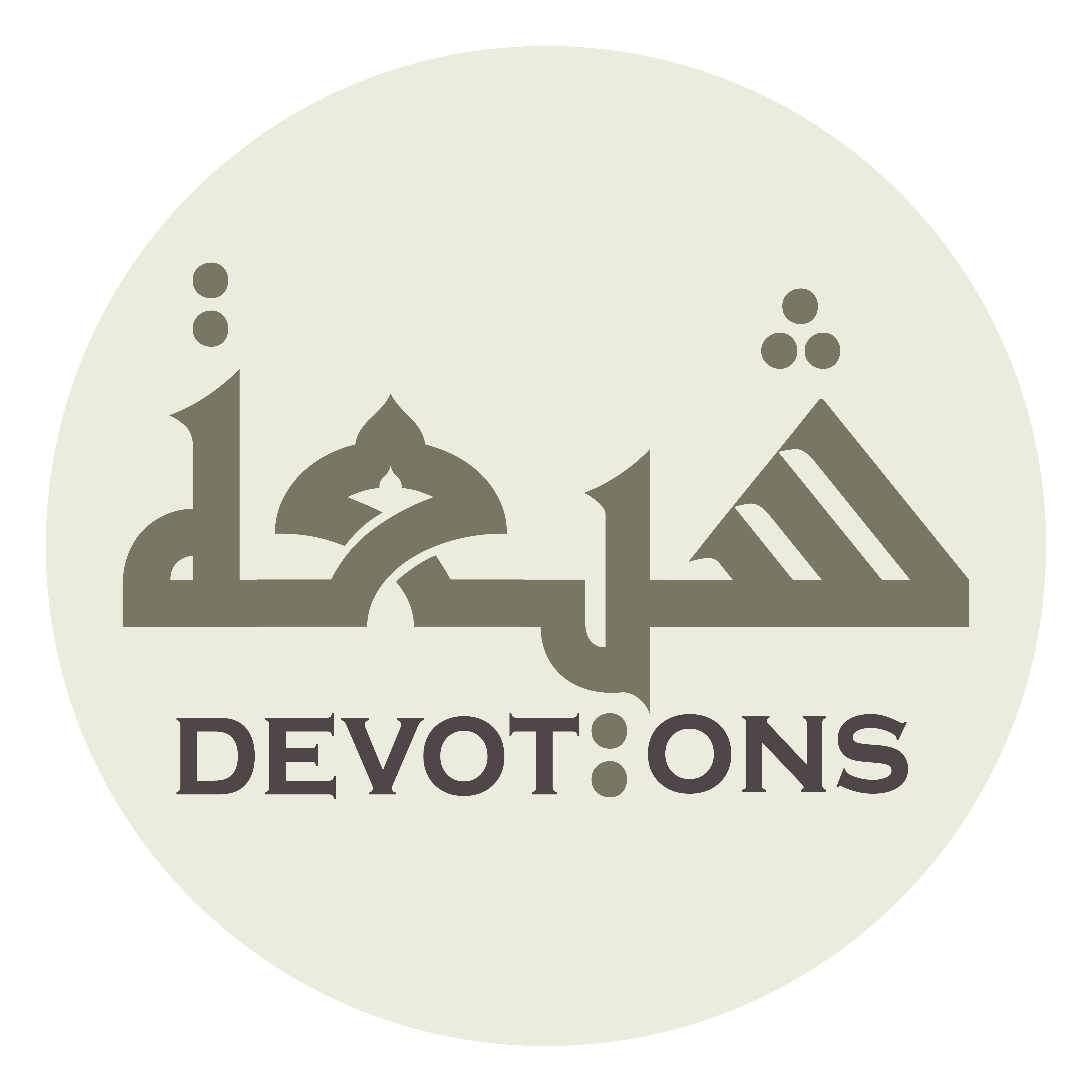 وَ آخِرُهُ وَجَعٌ

wa ākhiruhu waja`

and whose end is pain!
Dua for Monday
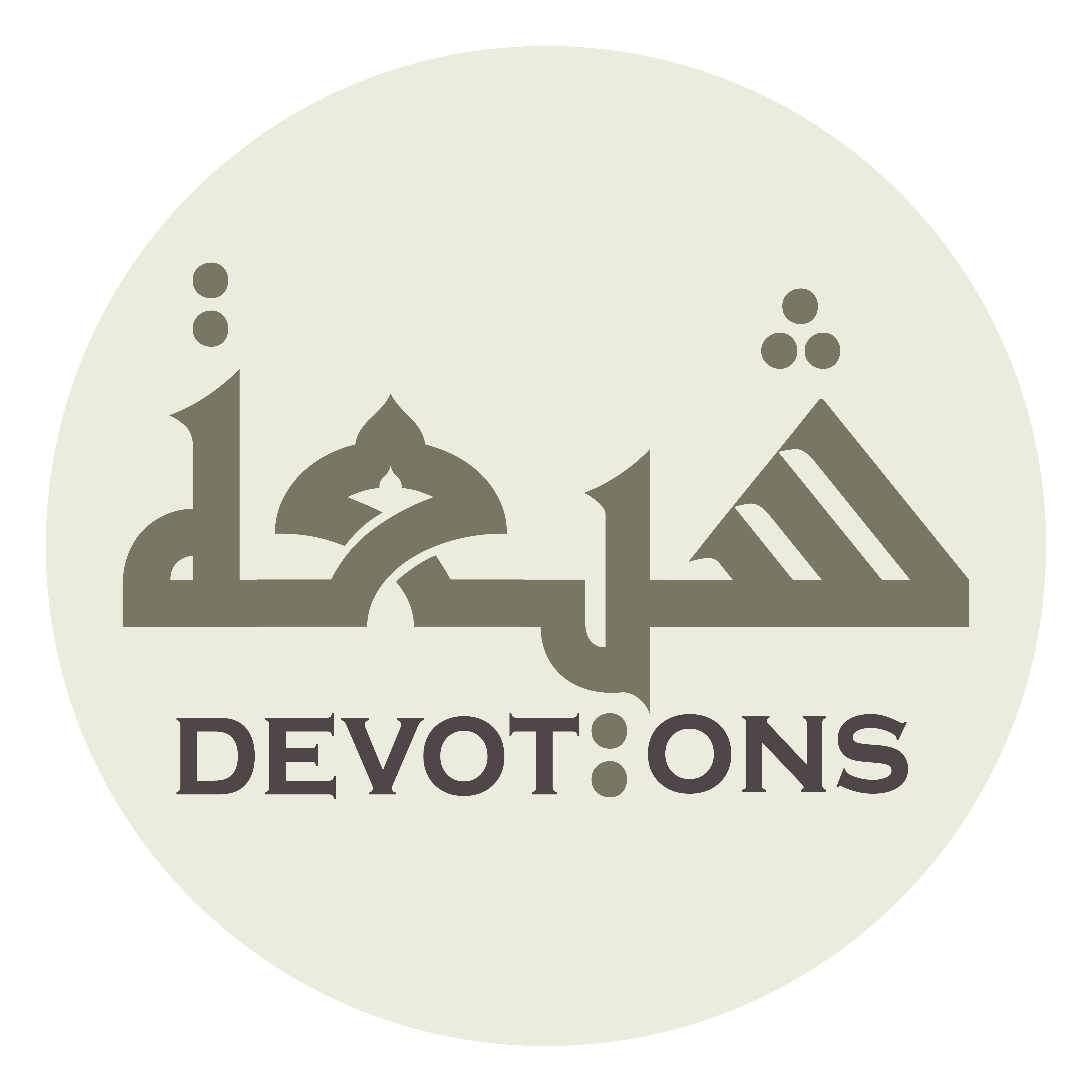 اَللّٰهُمَّ إِنِّي أَسْتَغْفِرُكَ لِكُلِّ نَذْرٍ نَذَرْتُهُ

allāhumma innī astaghfiruka likulli nadhrin nadhar-tuh

O Allah, I pray forgiveness from You for every vow I have vowed,
Dua for Monday
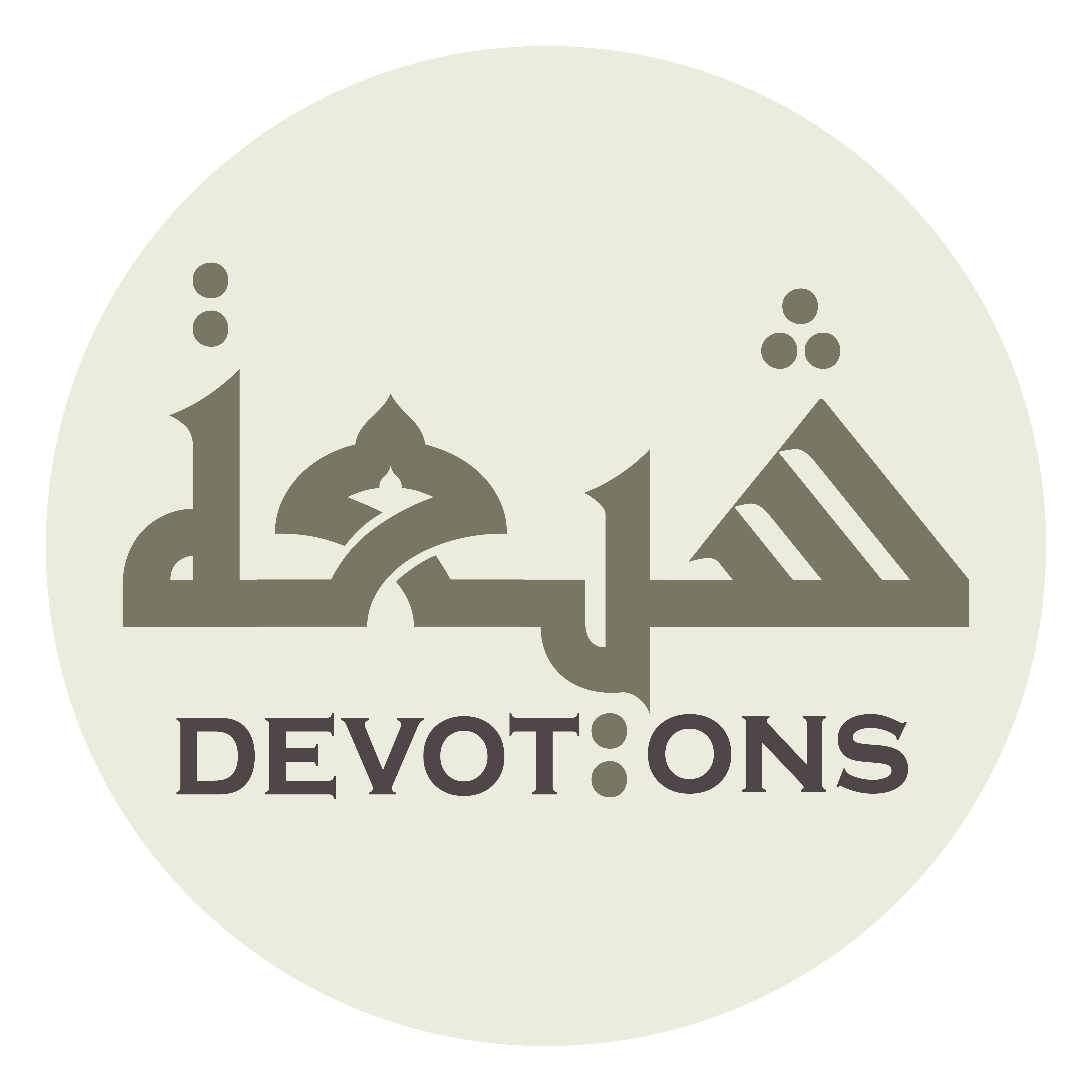 وَكُلِّ وَعْدٍ وَعَدْتُهُ

wakulli wa`din wa`adtuh

every promise I have made,
Dua for Monday
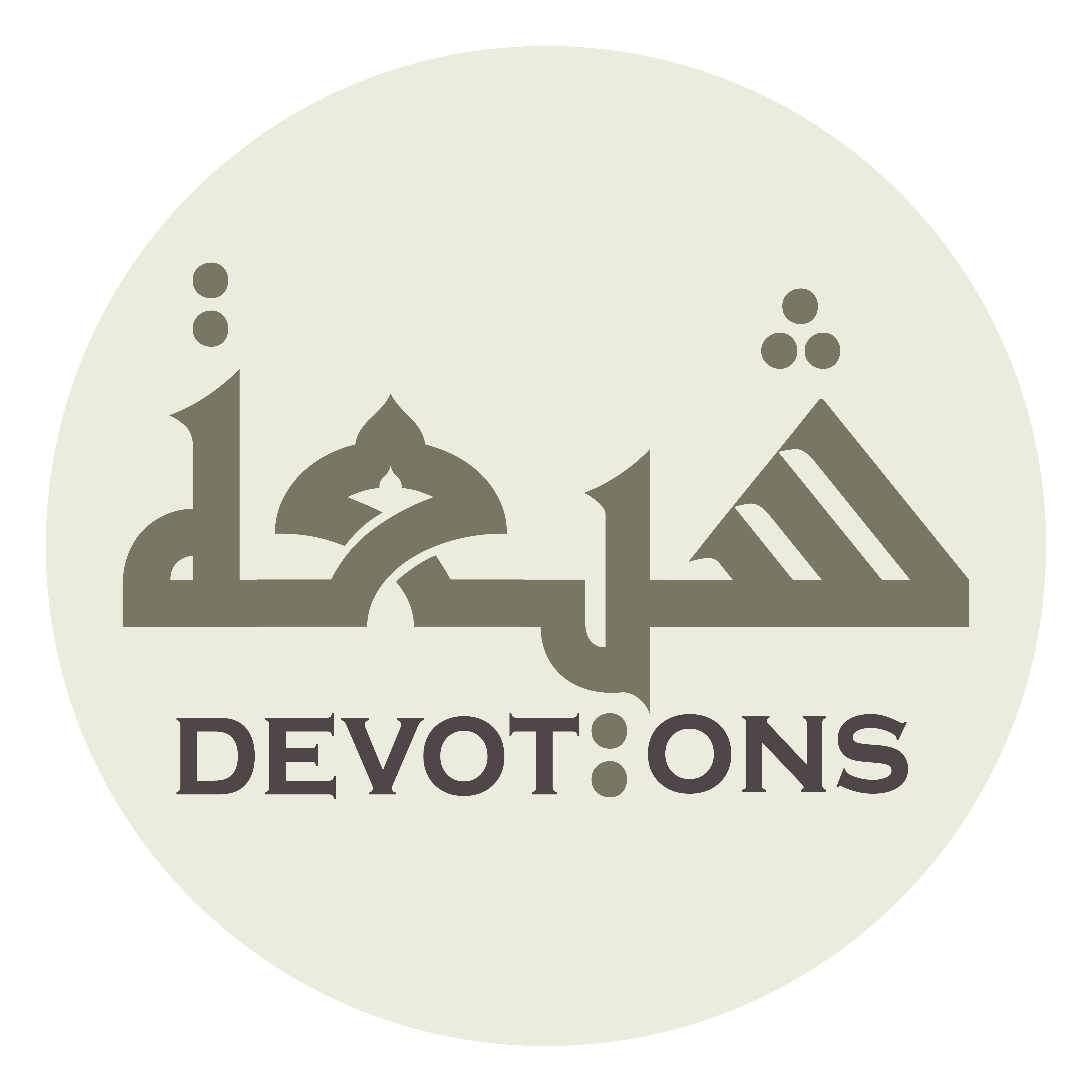 وَكُلِّ عَهْدِ عَاهَدْتُهُ

wakulli `ahdi `āhadtuh

and every pledge I have pledged
Dua for Monday
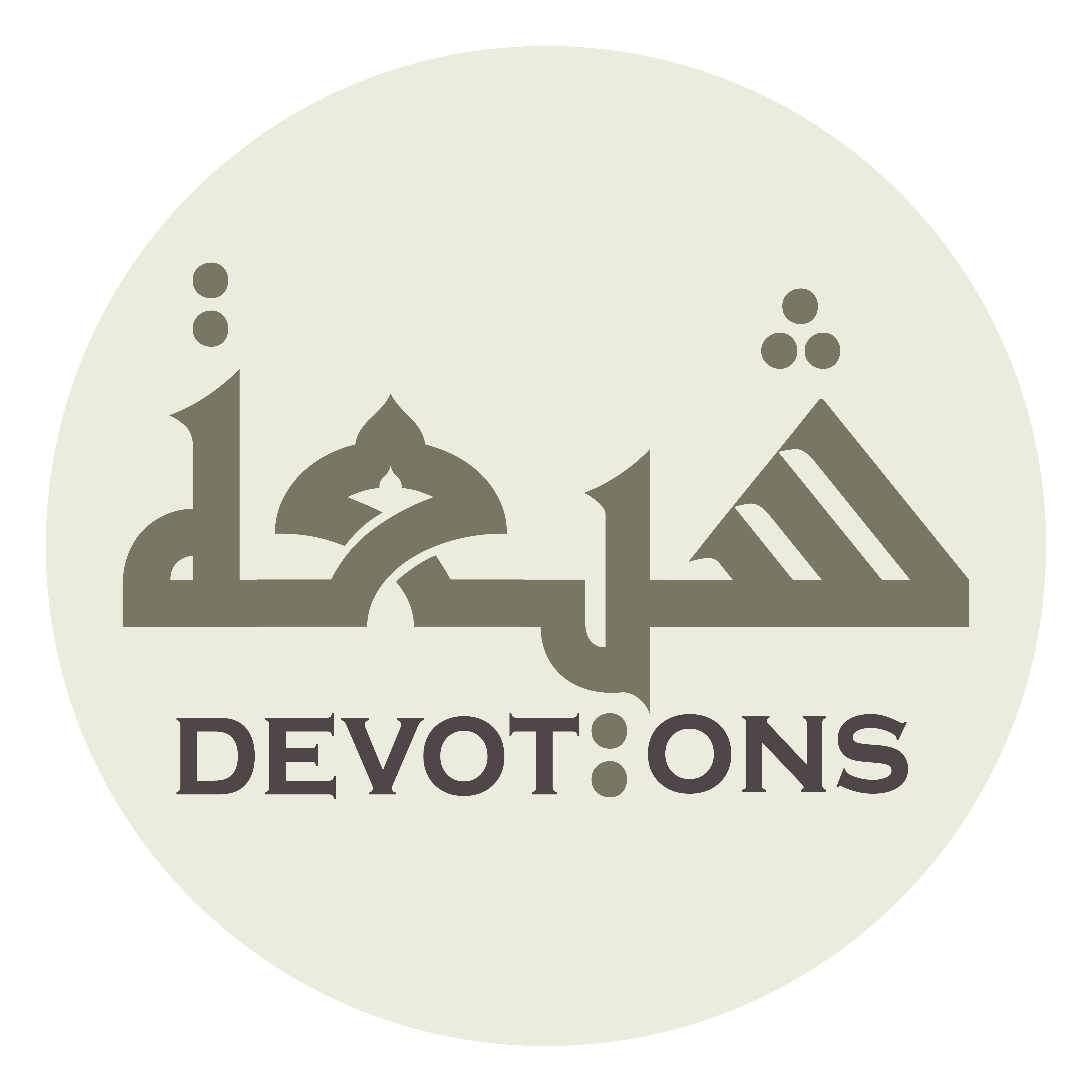 ثُمَّ لَمْ أَفِ بِهِ

thumma lam afi bih

and then I failed to keep for You.
Dua for Monday
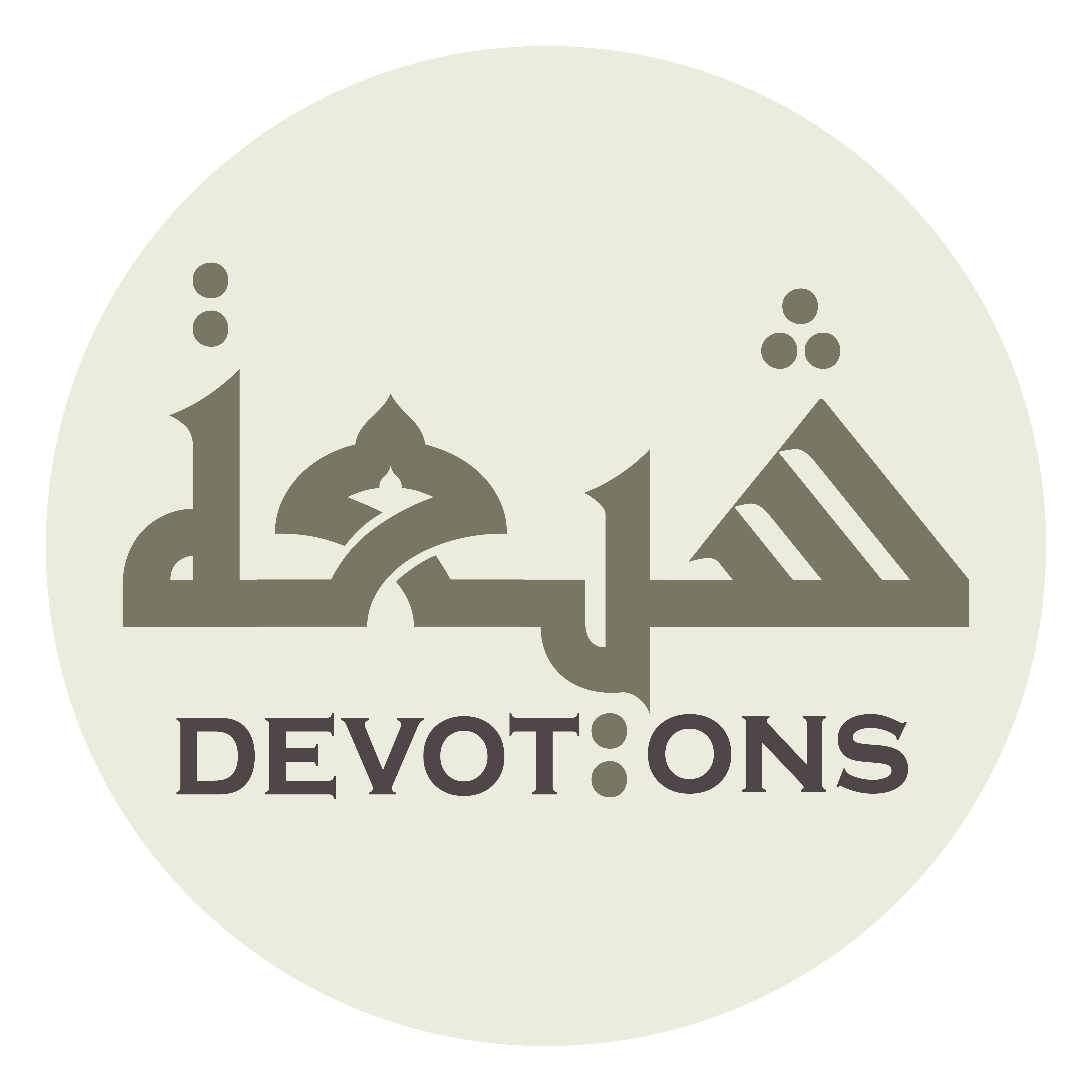 وَأَسْأَلُكَ فِيْ مَظَالِمِ عِبَادِكَ عِنْدِيْ

wa-as-aluka fī maẓālimi `ibādika `indī

I ask You concerning the complaints of Your servants against me:
Dua for Monday
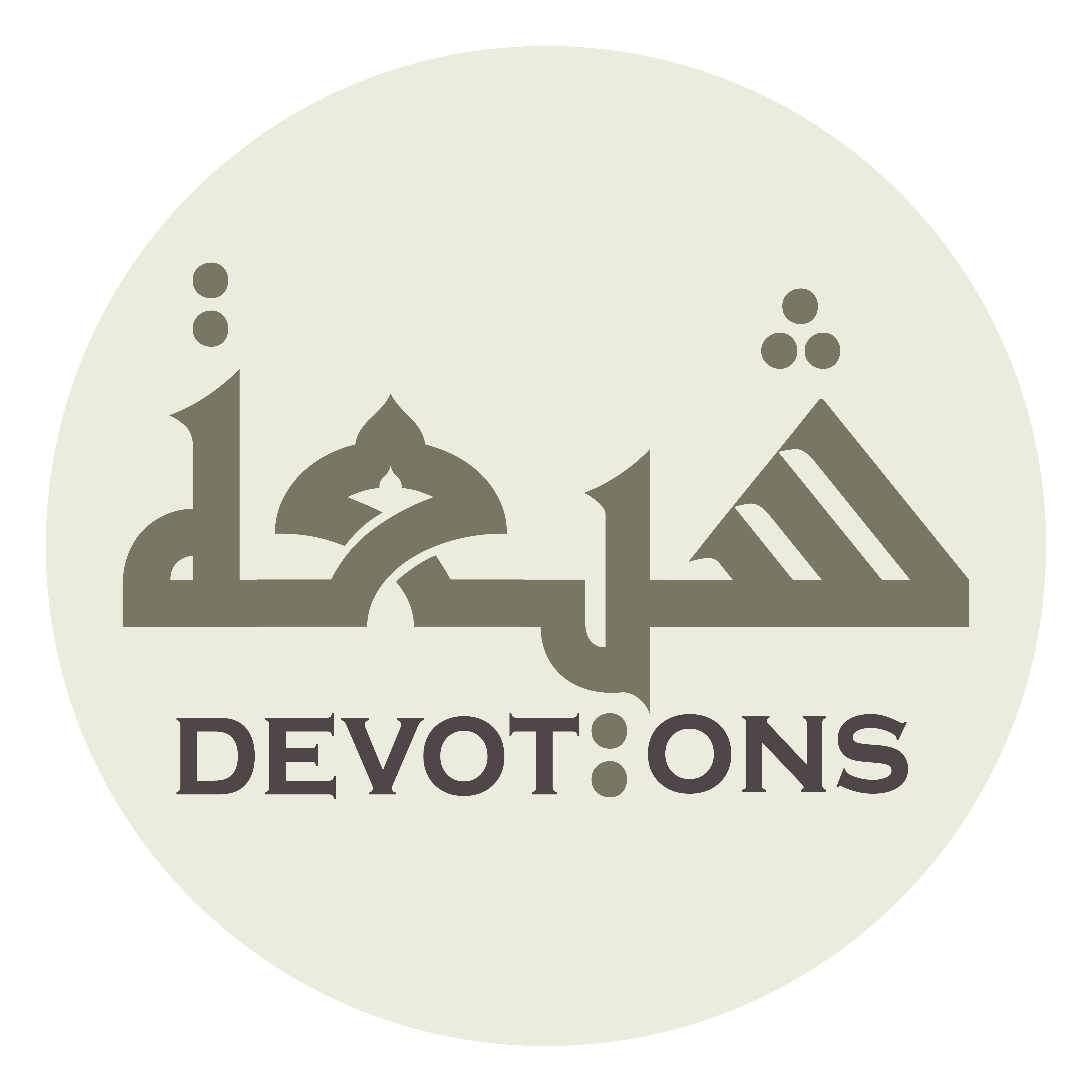 فَأَيُّمَا عَبْدٍ مِنْ عَبِيدِكَ

fa-ayyumā `abdin min `abīdik

If there is a servant from among Your servants
Dua for Monday
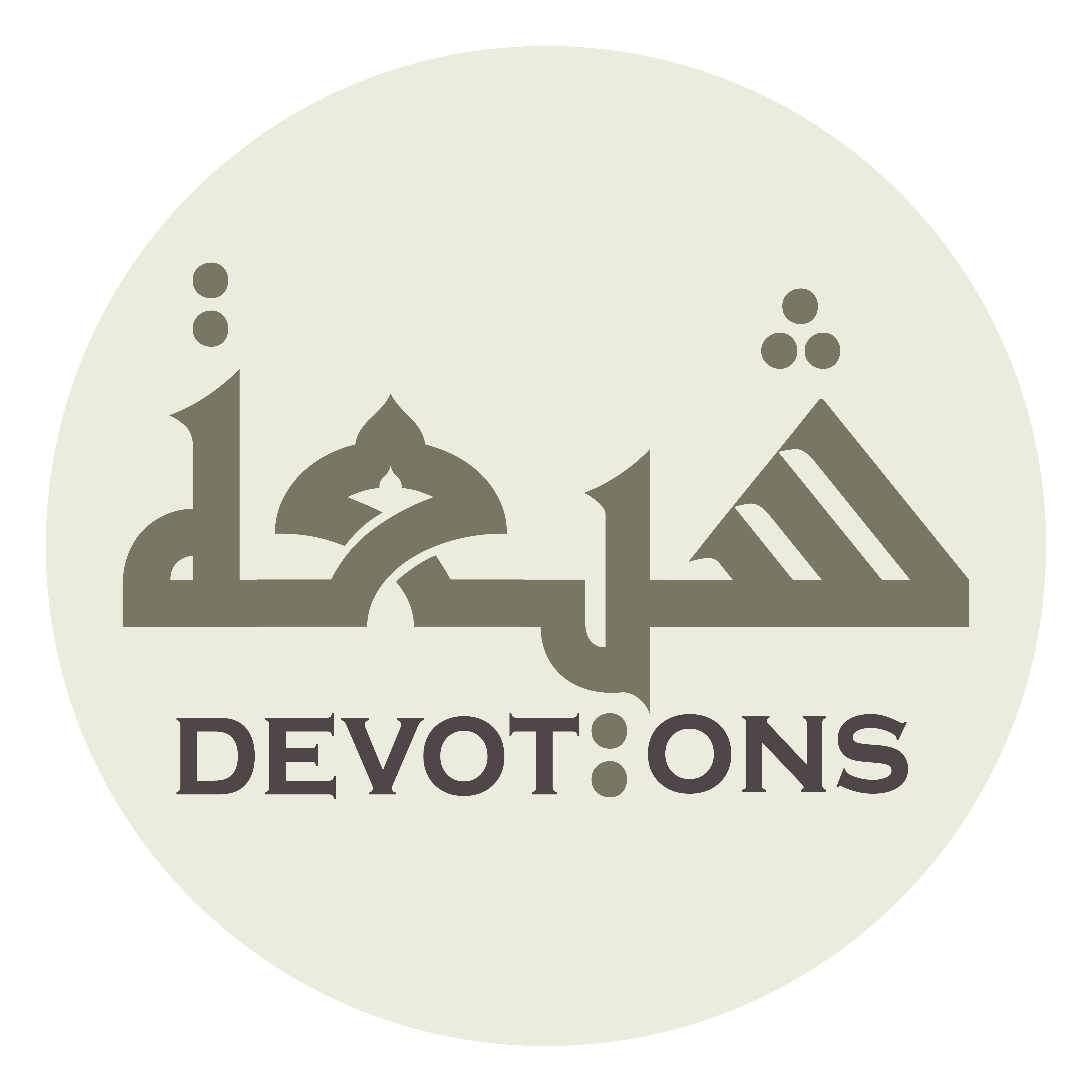 أَوْ أَمَةٍ مِنْ إِمَائِكَ

aw amatin min imā-ik

or a bondmaid from among Your bondmaids,
Dua for Monday
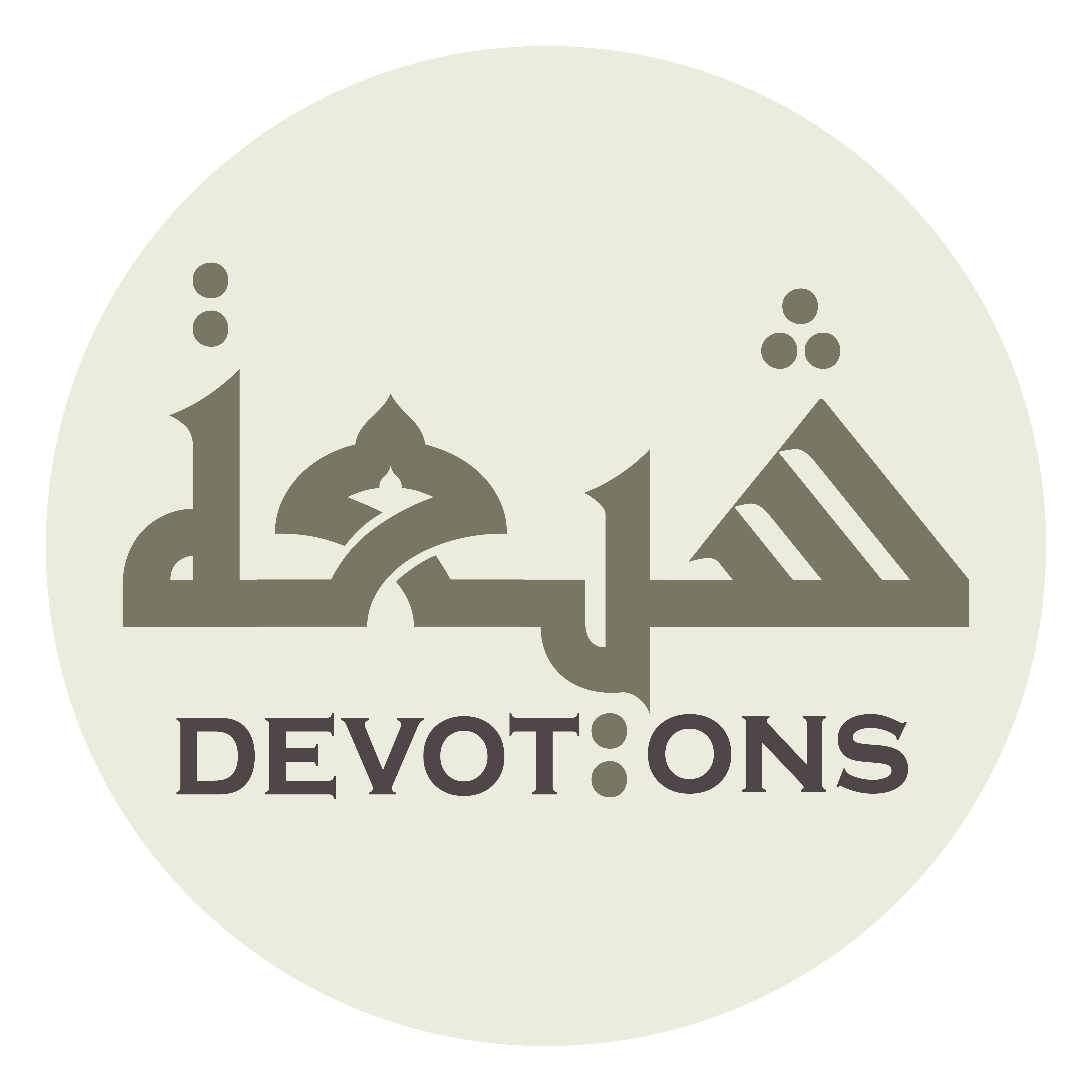 كَانَتْ لَهُ قِبَلِيْ مَظْلِمَةٌ ظَلَمْتُهَا إِيَّاهُ

kānat lahu qibalī maẓlimatun ẓalamtuhā iyyāh

who has against me a complaint
Dua for Monday
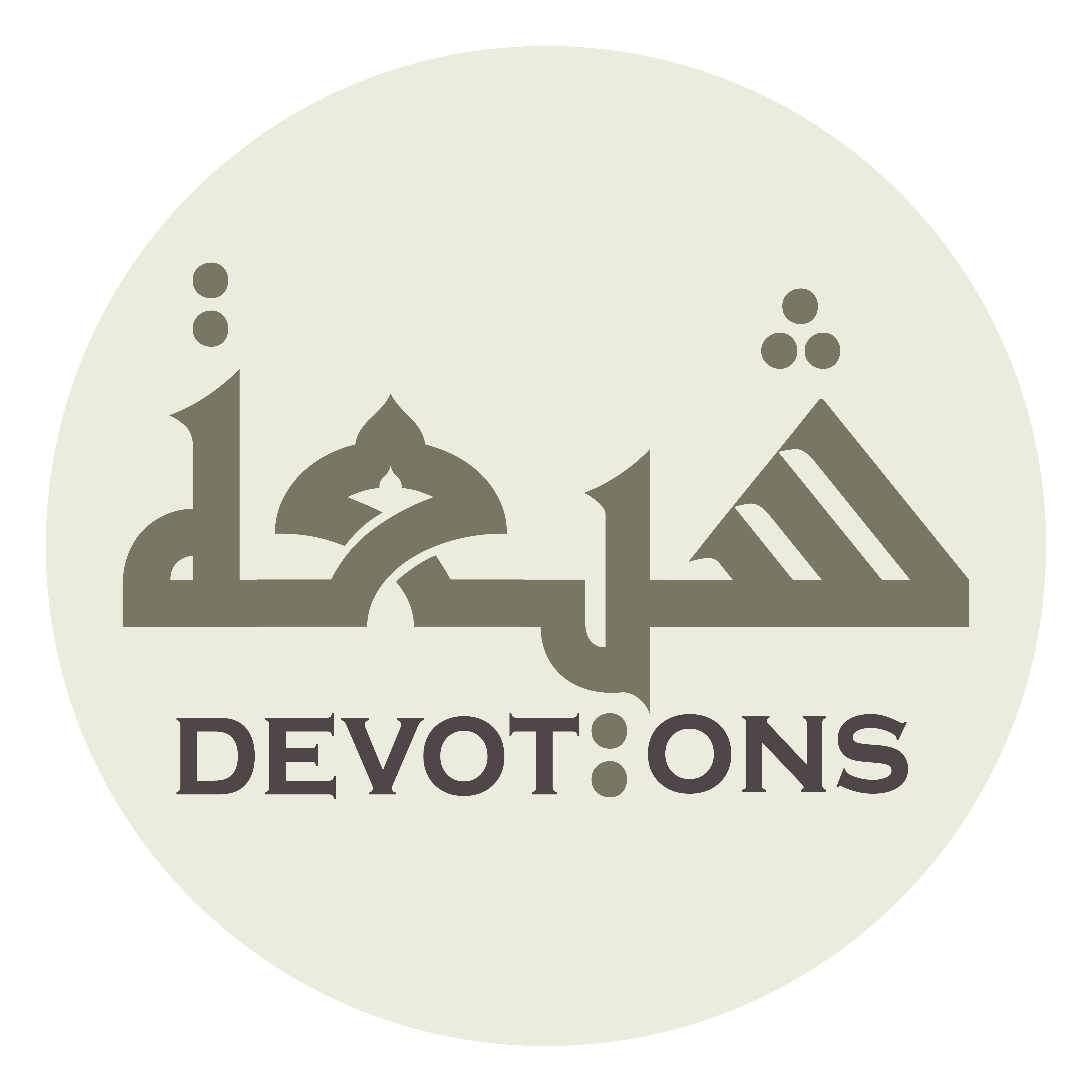 فِيْ نَفْسِهِ أَوْ فِيْ عِرْضِهِ

fī nafsihi aw fī `ir-ḍih

because I have wronged him in respect to himself, his reputation,
Dua for Monday
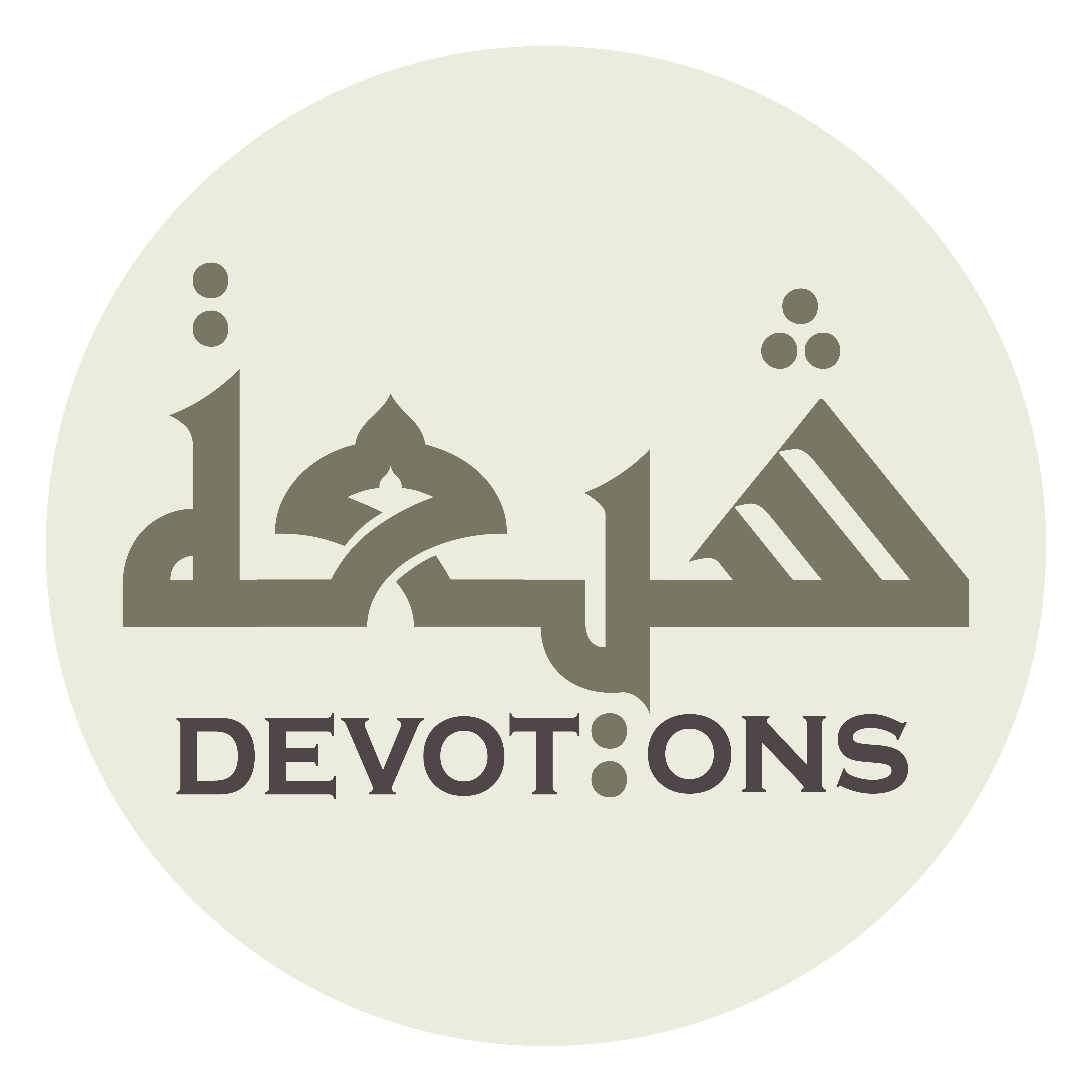 أَوْ فِيْ مَالِهِ أَوْ فِيْ أَهْلِهِ وَوَلَدِهِ

aw fī mālihi aw fī ahlihi wawaladih

his property, his wife or his child,
Dua for Monday
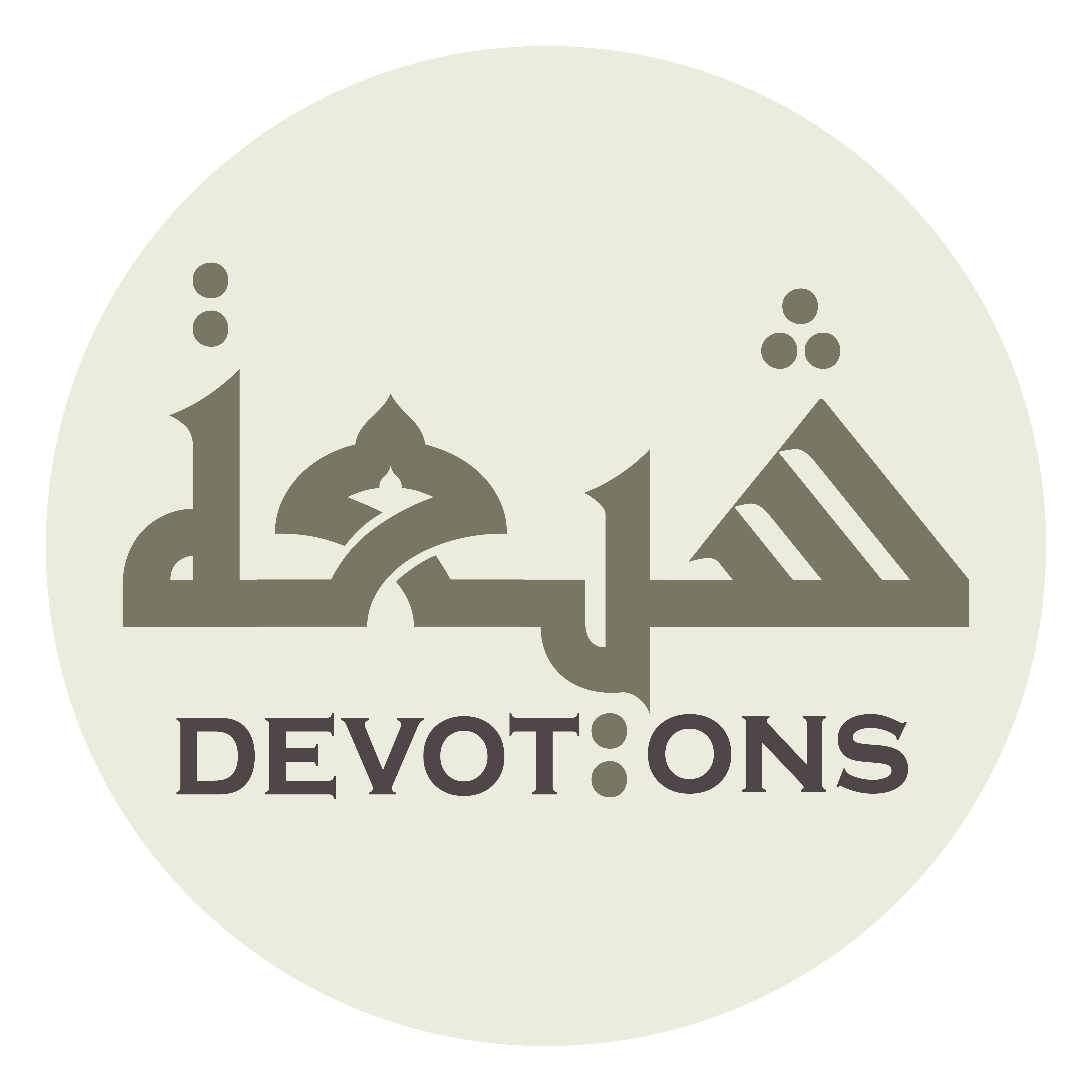 أَوْ غِيبَةٌ اغْتَبْتُهُ بِهَا

aw ghībatunightabtuhu bihā

or because evil words I have spoken about him in his absence,
Dua for Monday
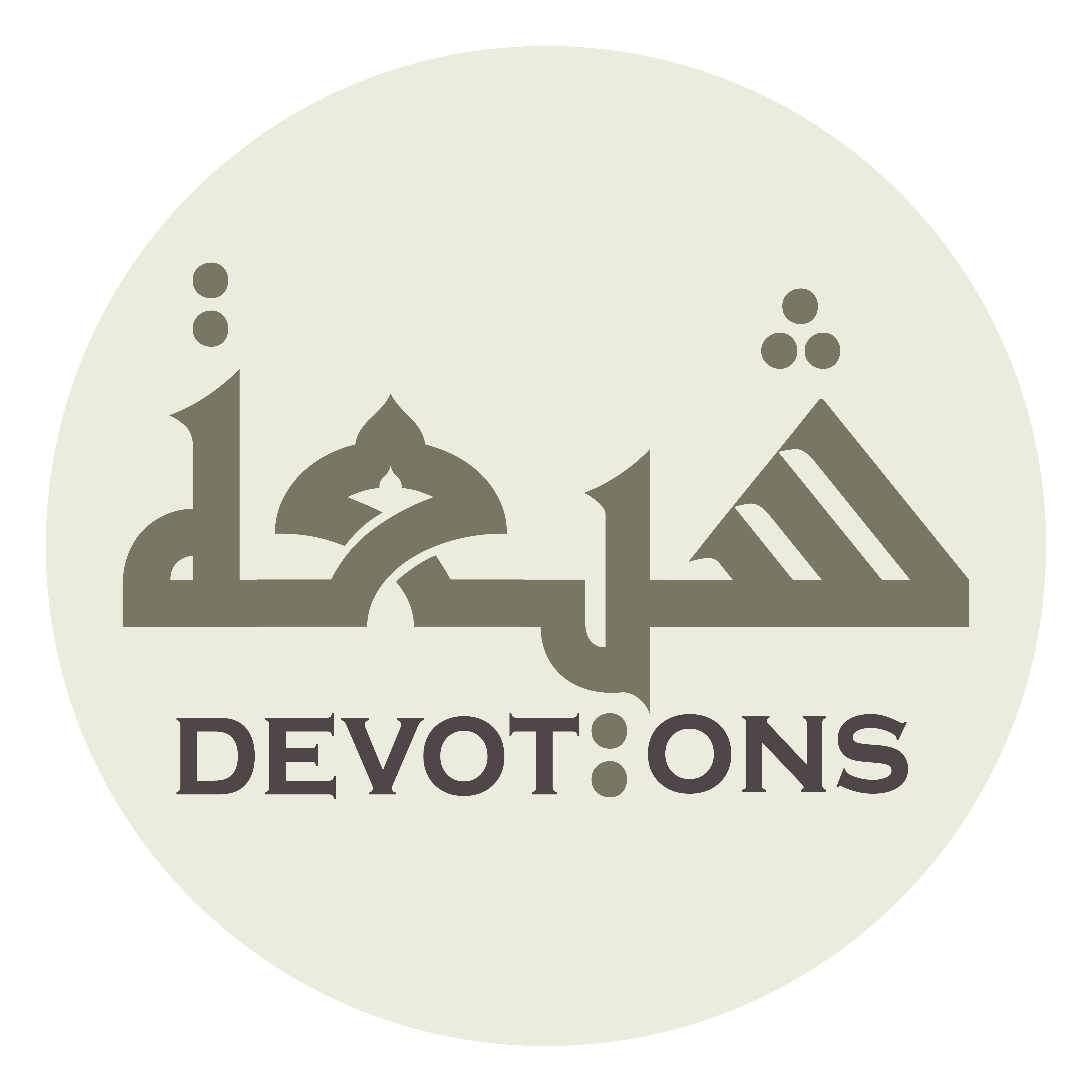 أَوْ تَحَامُلٌ عَلَيْهِ بِمَيْلٍ أَوْ هَوَىً

aw taḥāmulun `alayhi bimaylin aw hawā

an imposition upon him through inclination, caprice,
Dua for Monday
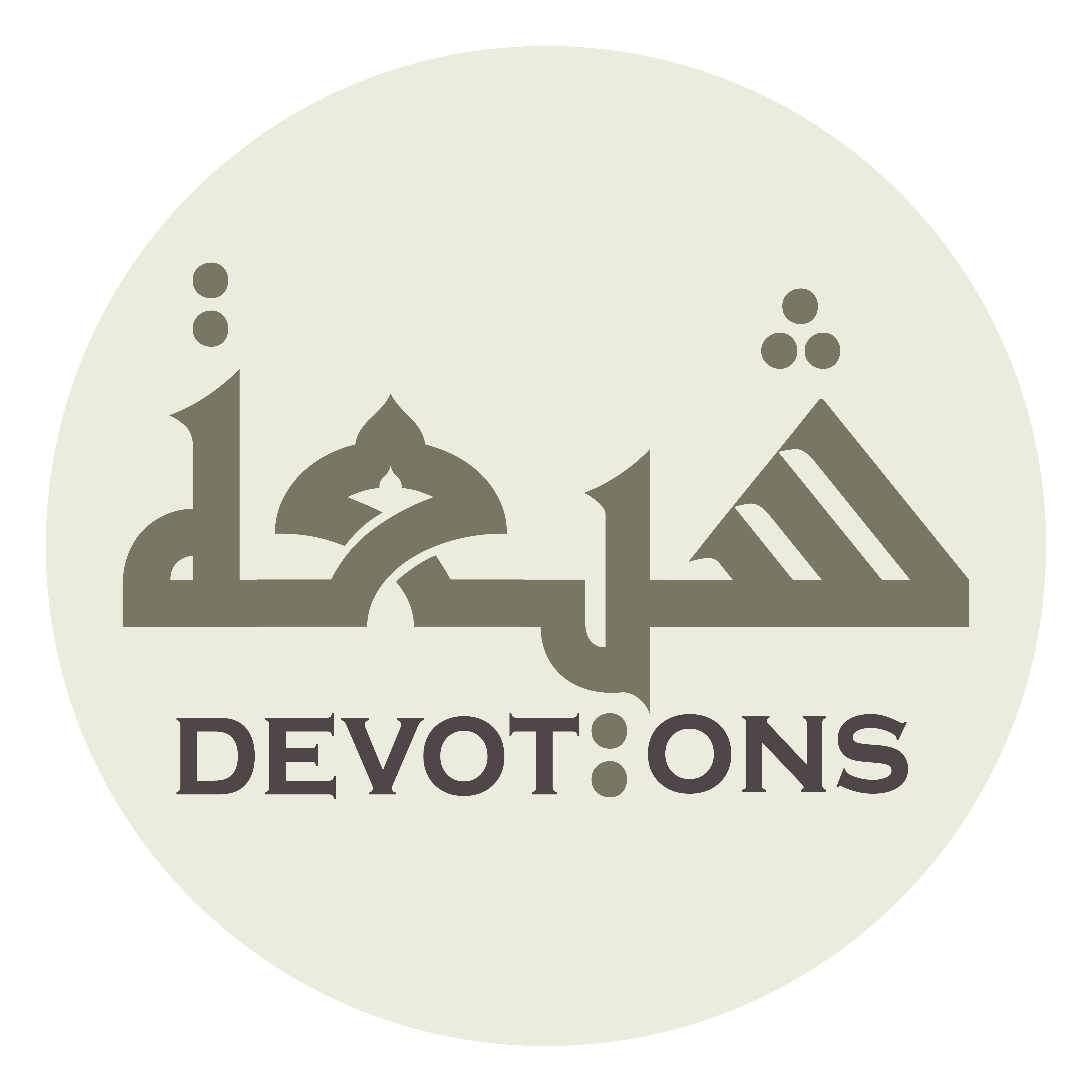 أَوْ أَنَفَةٍ أَوْ حَمِيَّةٍ

aw anafatin aw ḥamiyyah

scorn, zeal,
Dua for Monday
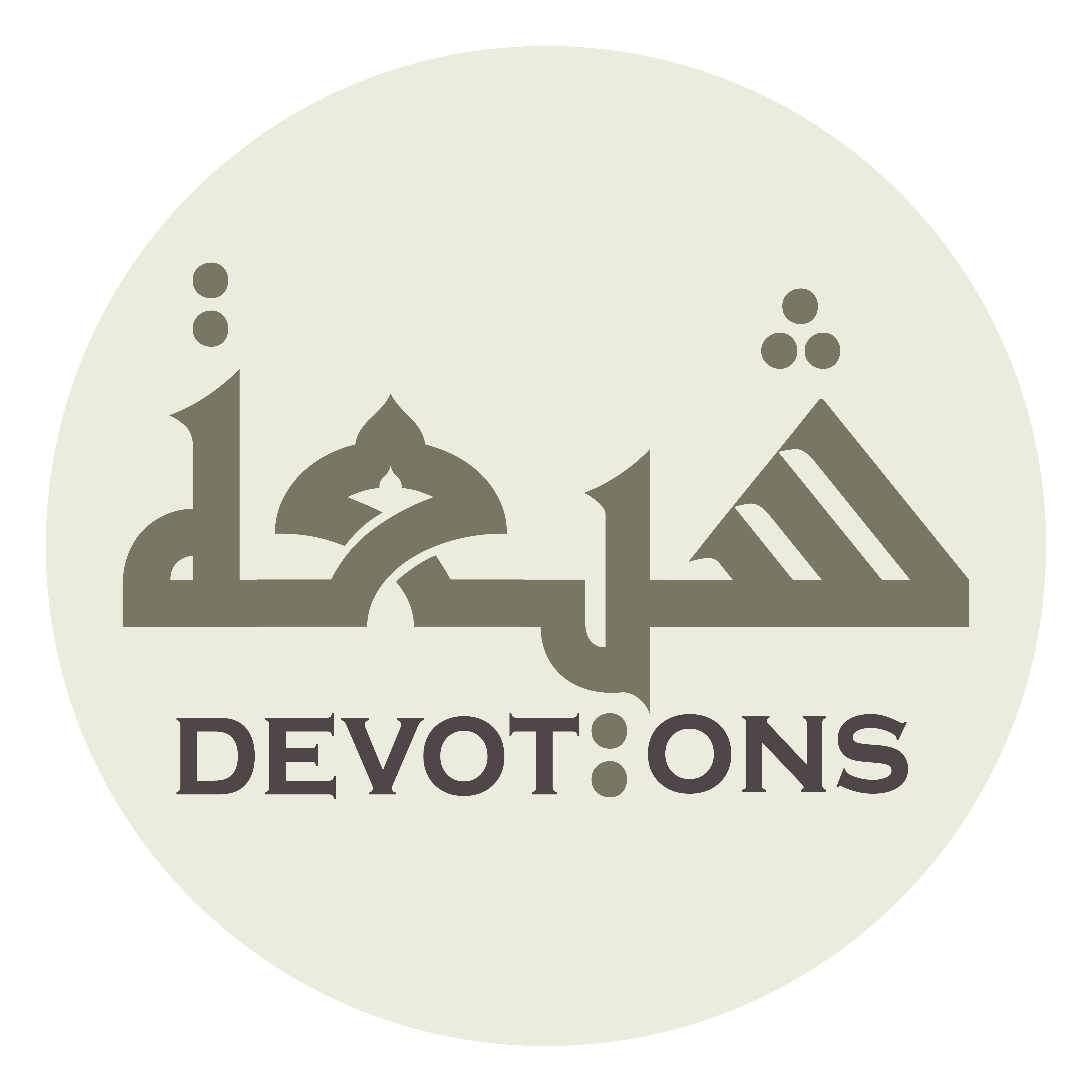 أَوْ رِيَاءٍ أَوْ عَصَبِيَّةٍ

aw riyā-in aw `aṣabiyyah

false show, bigotry,
Dua for Monday
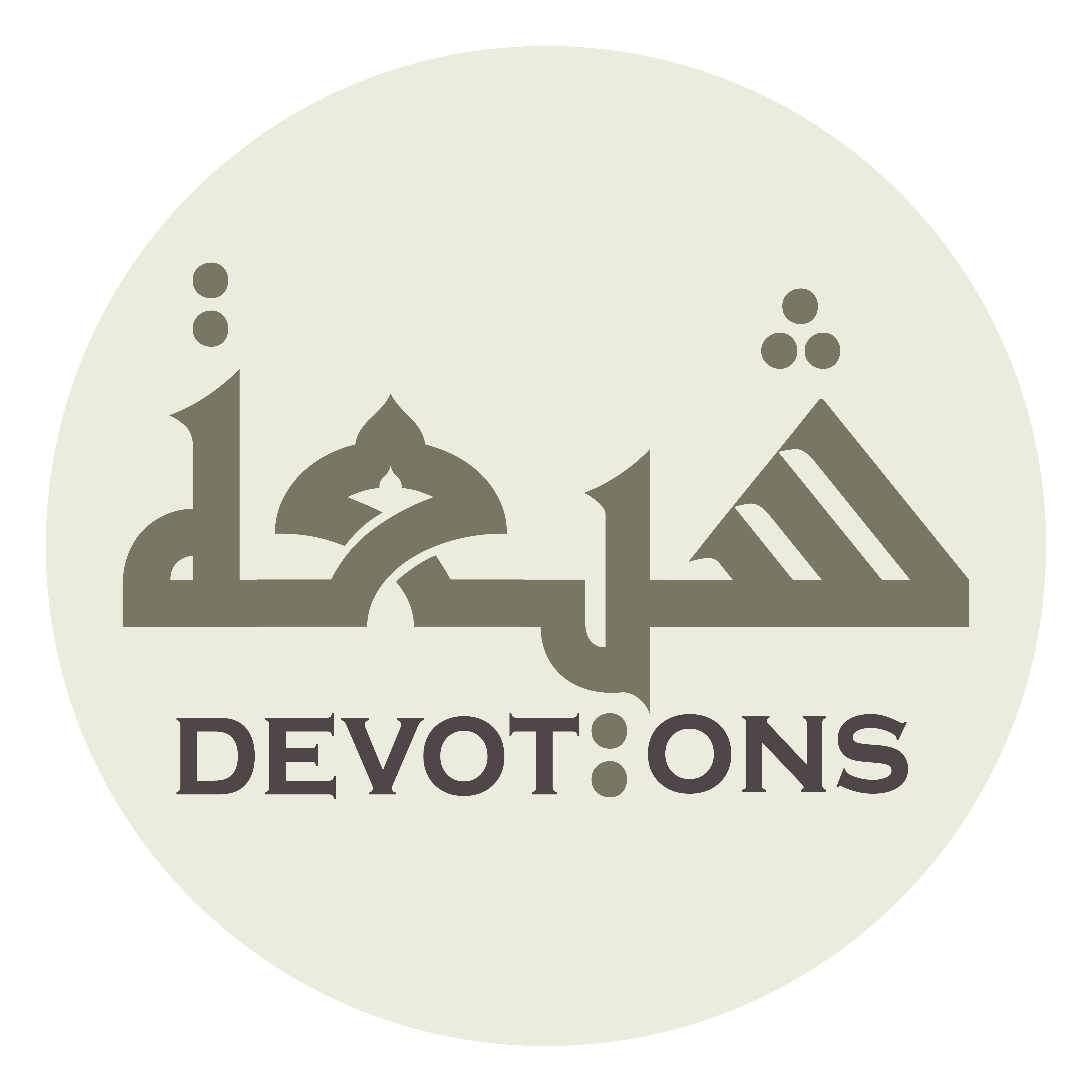 غَائِبًا كَانَ أَوْ شَاهِدًا

ghā-iban kāna aw shāhidā

whether he be absent or present,
Dua for Monday
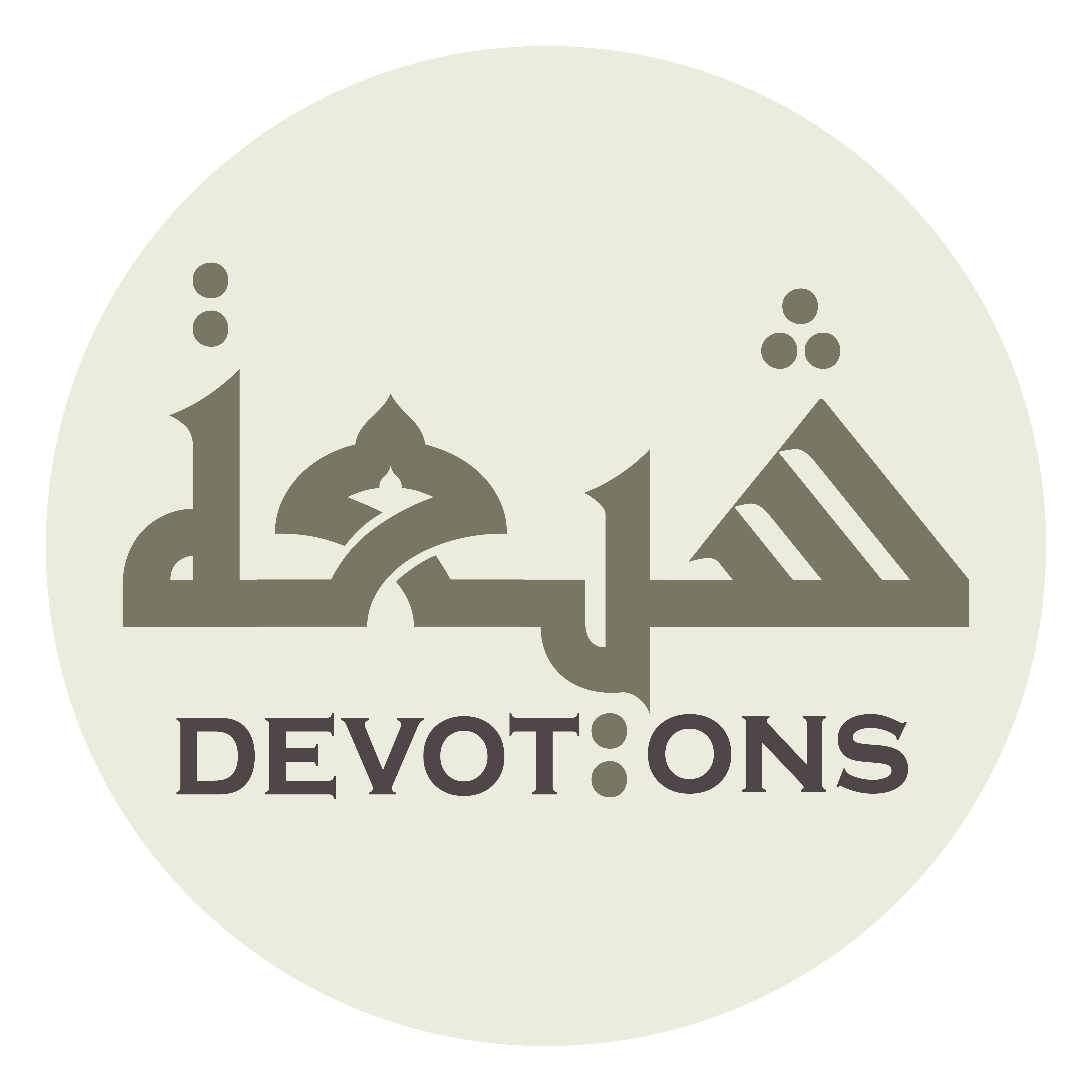 وَحَيًّا كَانَ أَوْ مَيِّتًا

waḥayyan kāna aw mayyitā

alive or dead,
Dua for Monday
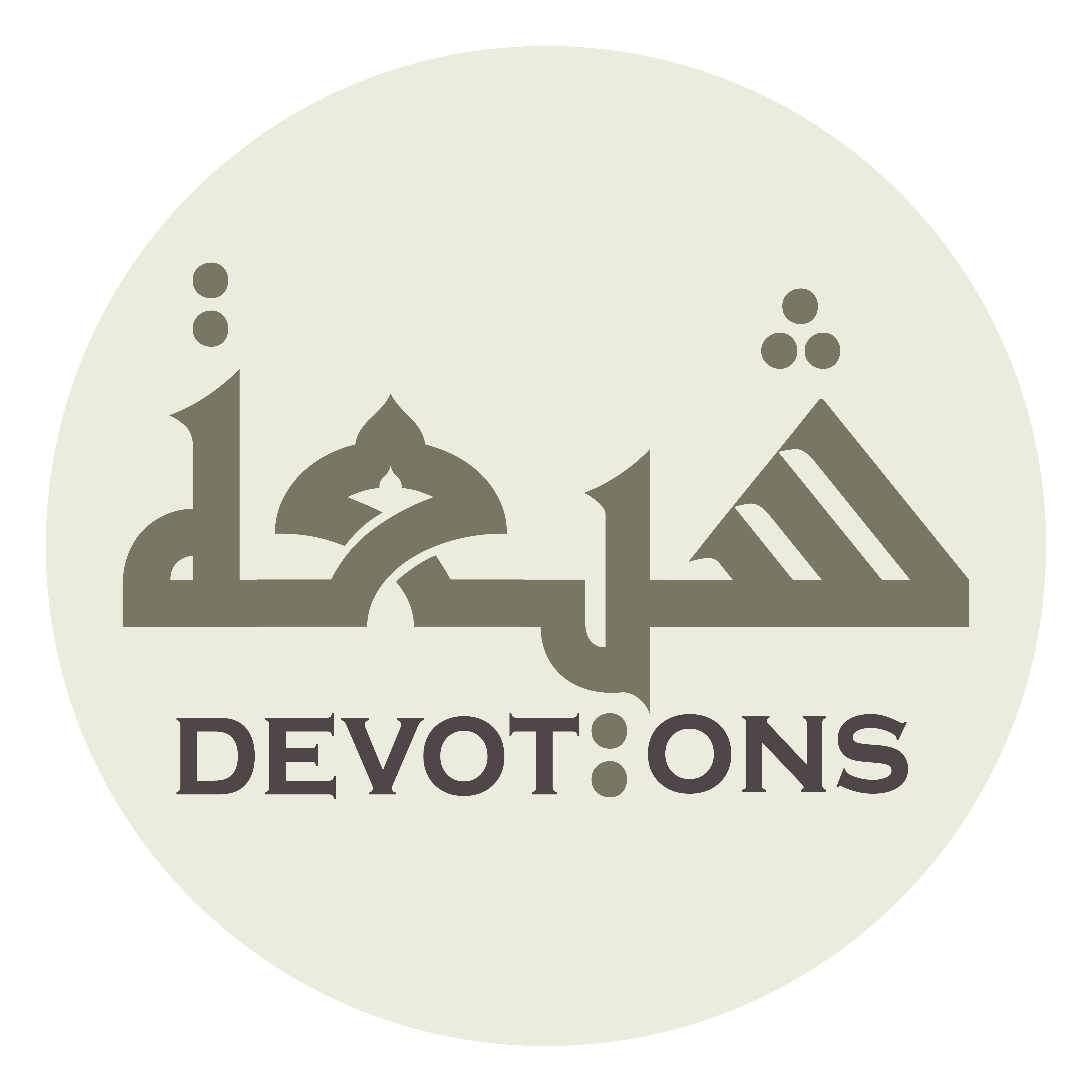 فَقَصُرَتْ يَدِيْ

faqaṣurat yadī

such that my hand has fallen short
Dua for Monday
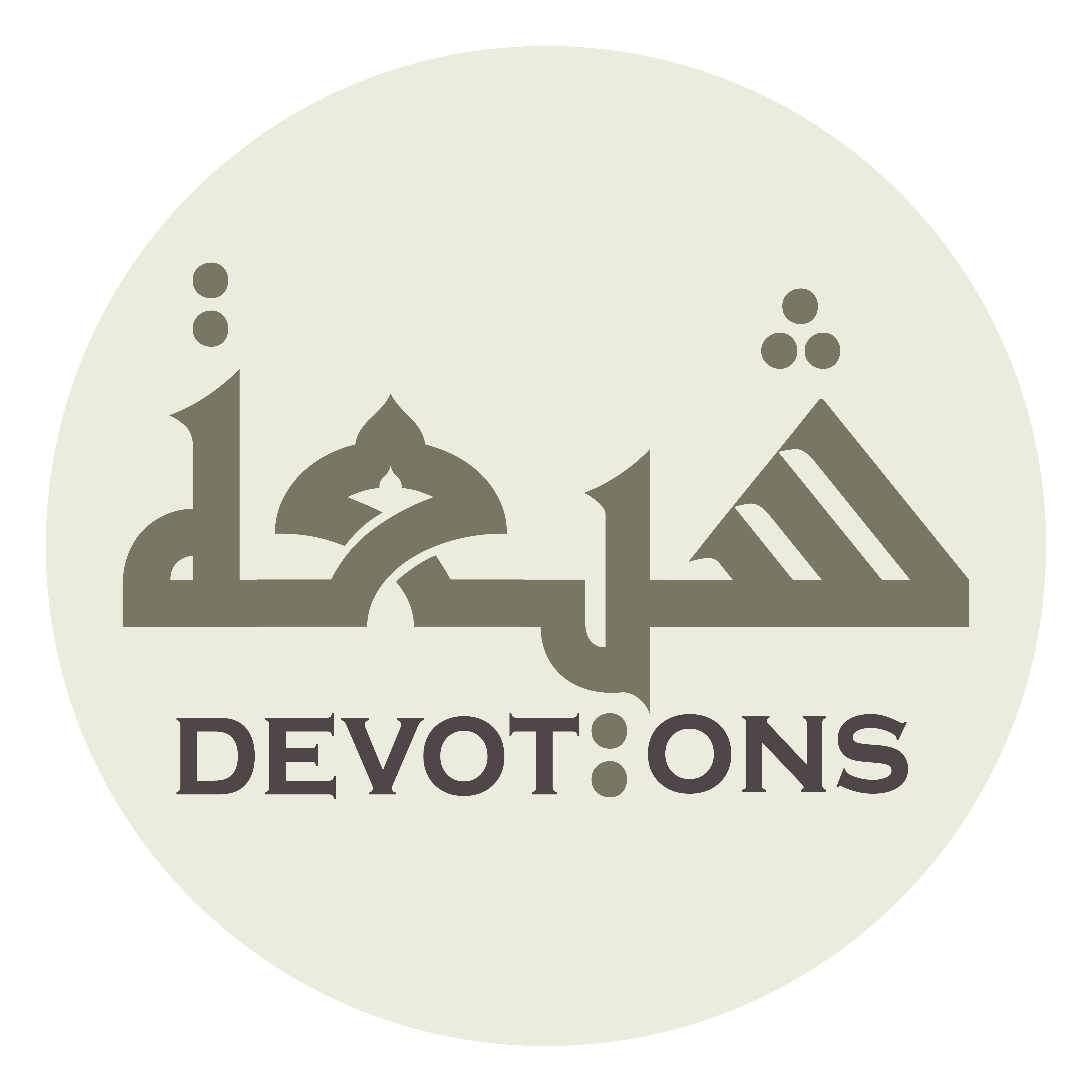 وَضَاقَ وُسْعِيْ عَنْ رَدِّهَا إِلَيْهِ

waḍāqa wus`ī `an raddihā ilayh

and my capacity has been too narrow to make restitution to him
Dua for Monday
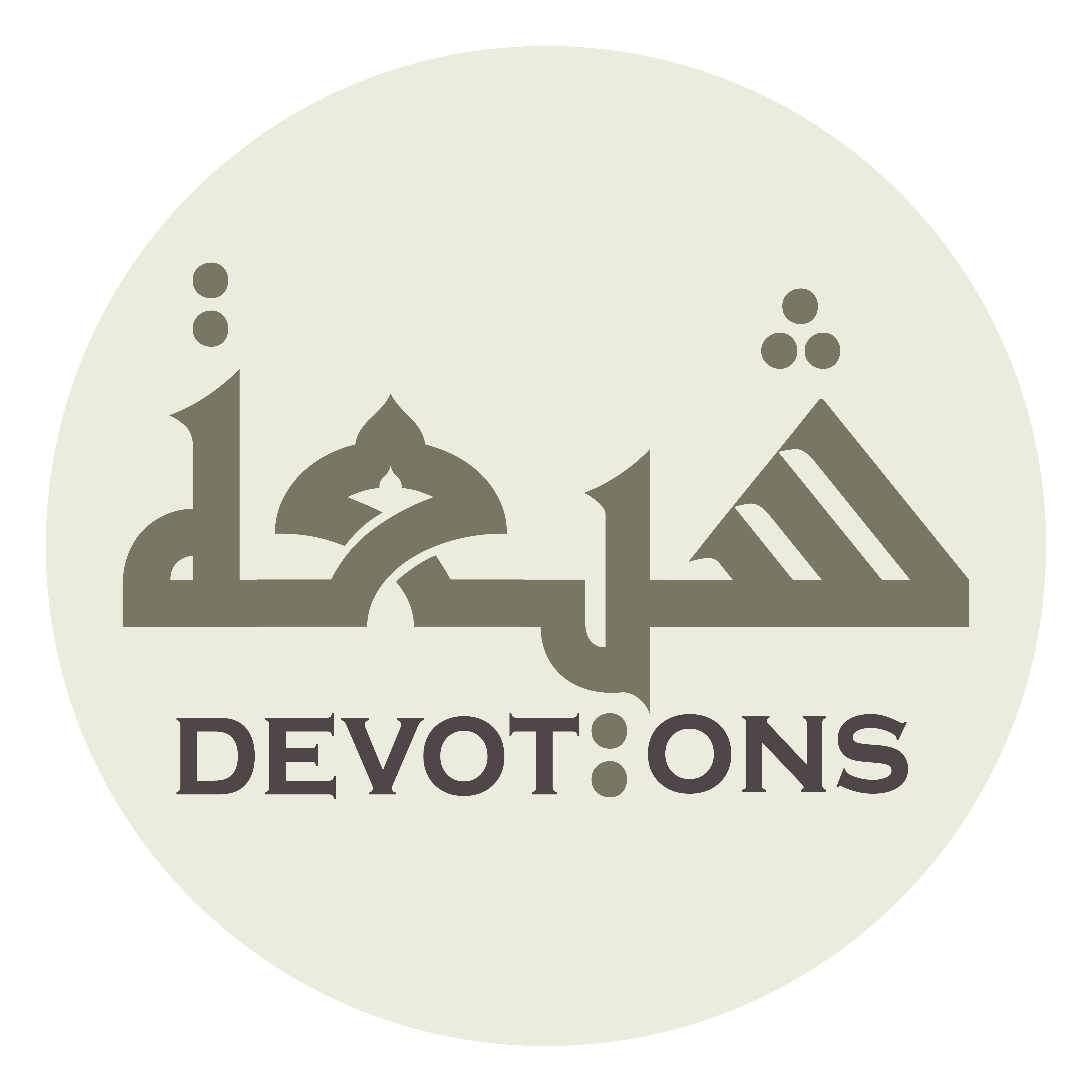 وَالتَّحَلُّلِ مِنْهُ

wat taḥalluli minh

or to annul my obligation to him,
Dua for Monday
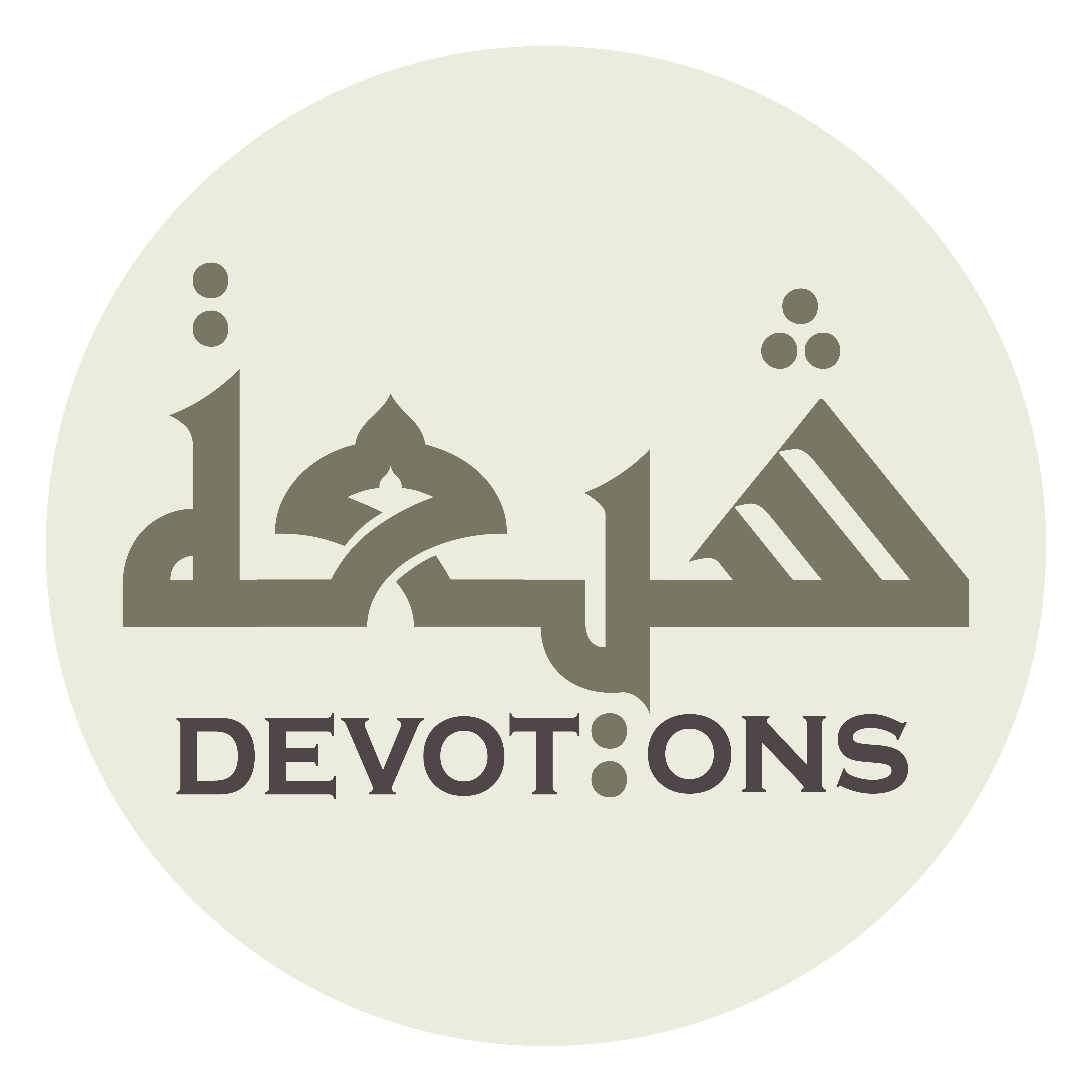 فَأَسْأَلُكَ يَا مَنْ يَمْلِكُ الْحَاجَاتِ

fa-as-aluka yā man yamlikul ḥājāt

I ask You, O He who owns all objects of need,
Dua for Monday
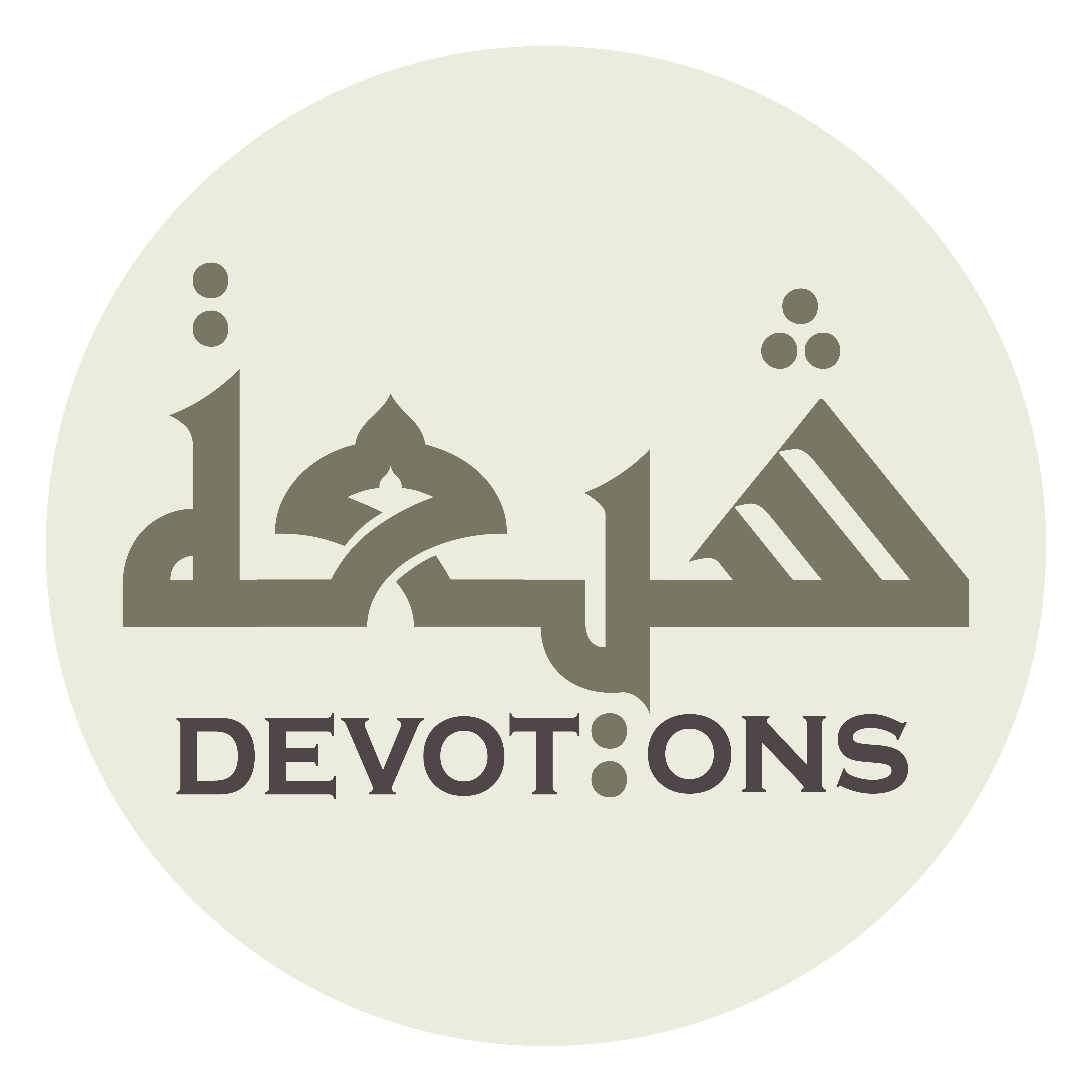 وَهِيَ مُسْتَجِيبَةٌ لِمَشِيَّتِهِ

wahiya mustajībatun limashiyyatih

which are granted by His will
Dua for Monday
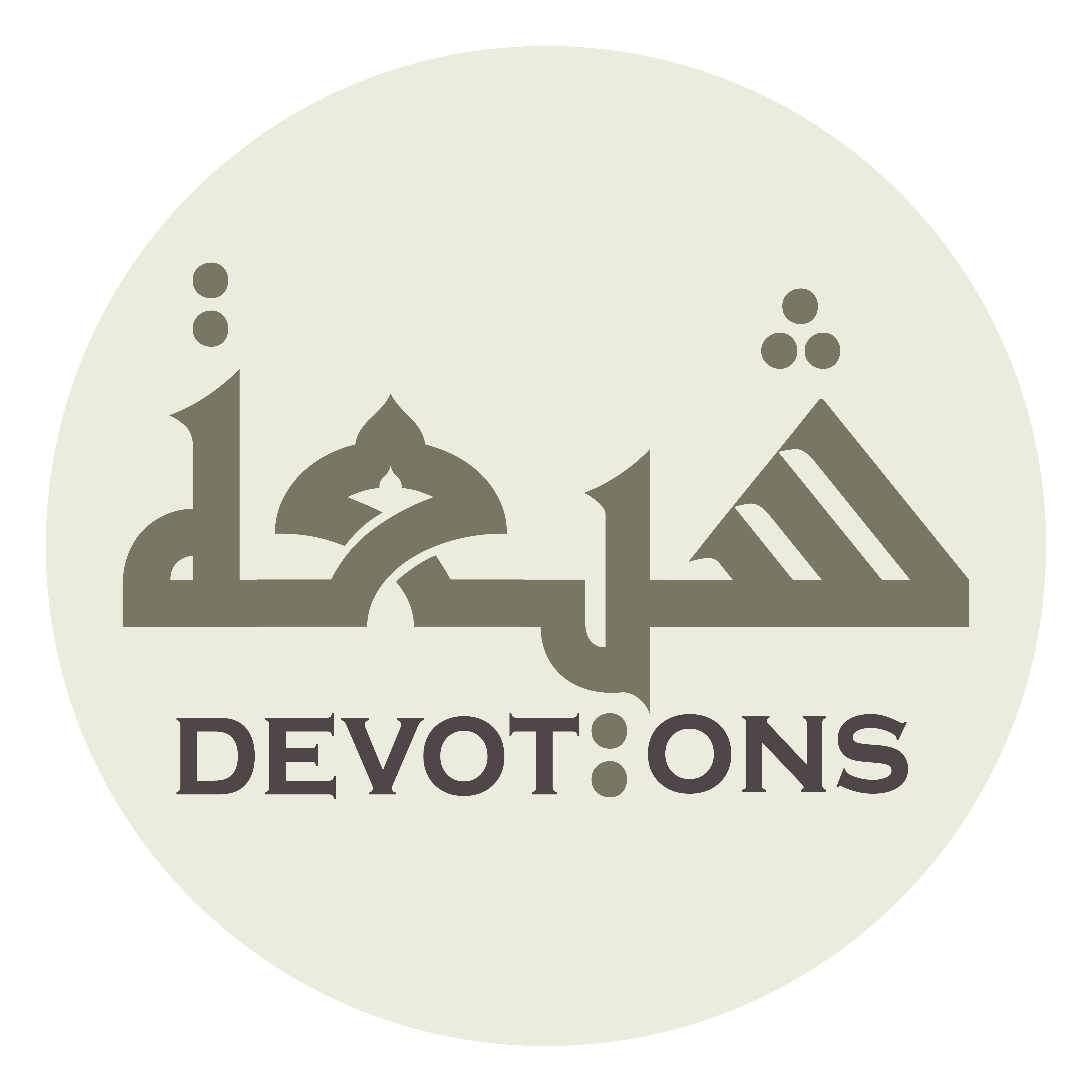 وَمُسْرِعَةٌ إِلٰى إِرَادَتِهِ

wamusri`atun ilā irādatih

and hasten to His desire
Dua for Monday
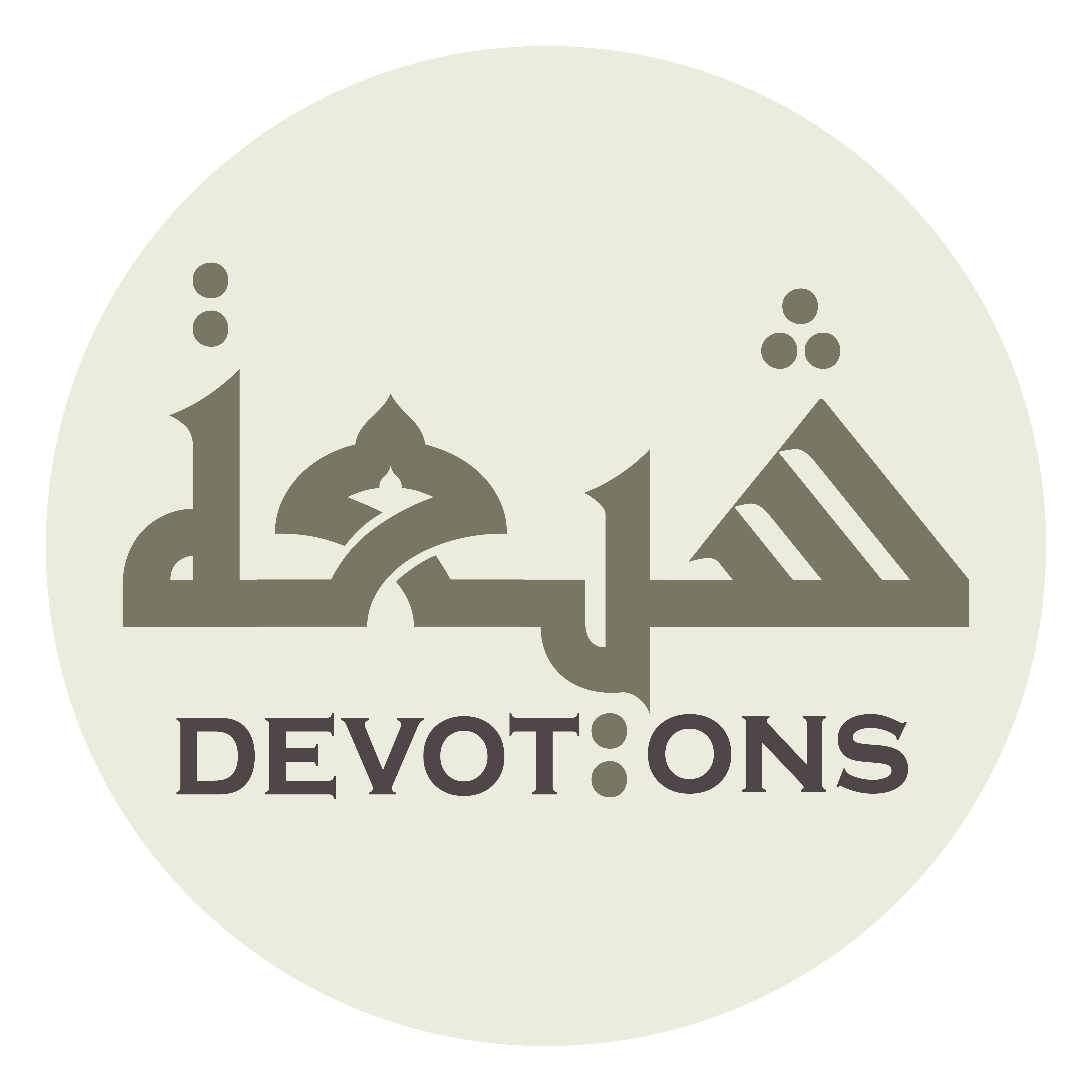 أَنْ تُصَلِّيَ عَلٰى مُحَمَّدٍ وَ آلِ مُحَمَّدٍ

an tuṣalliya `alā muḥammadin wa āli muḥammad

that You bless Muhammad and the Household of Muhammad,
Dua for Monday
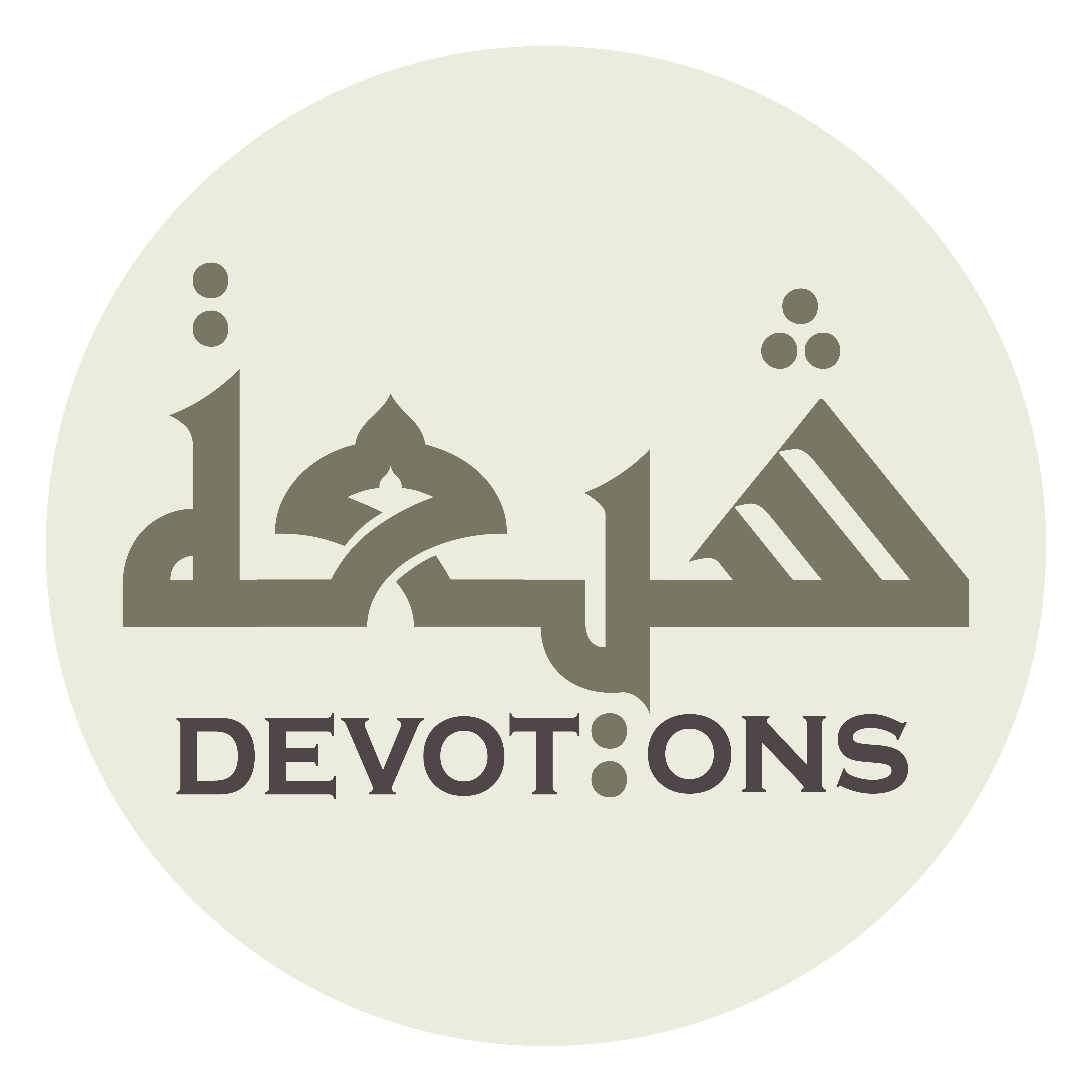 وَأَنْ تُرْضِيَهُ عَنِّيْ بِمَا شِئْتَ

wa-an tur-ḍiyahu `annī bimā shi-t

and make [the one I have wronged] satisfied with me in the manner that You will,
Dua for Monday
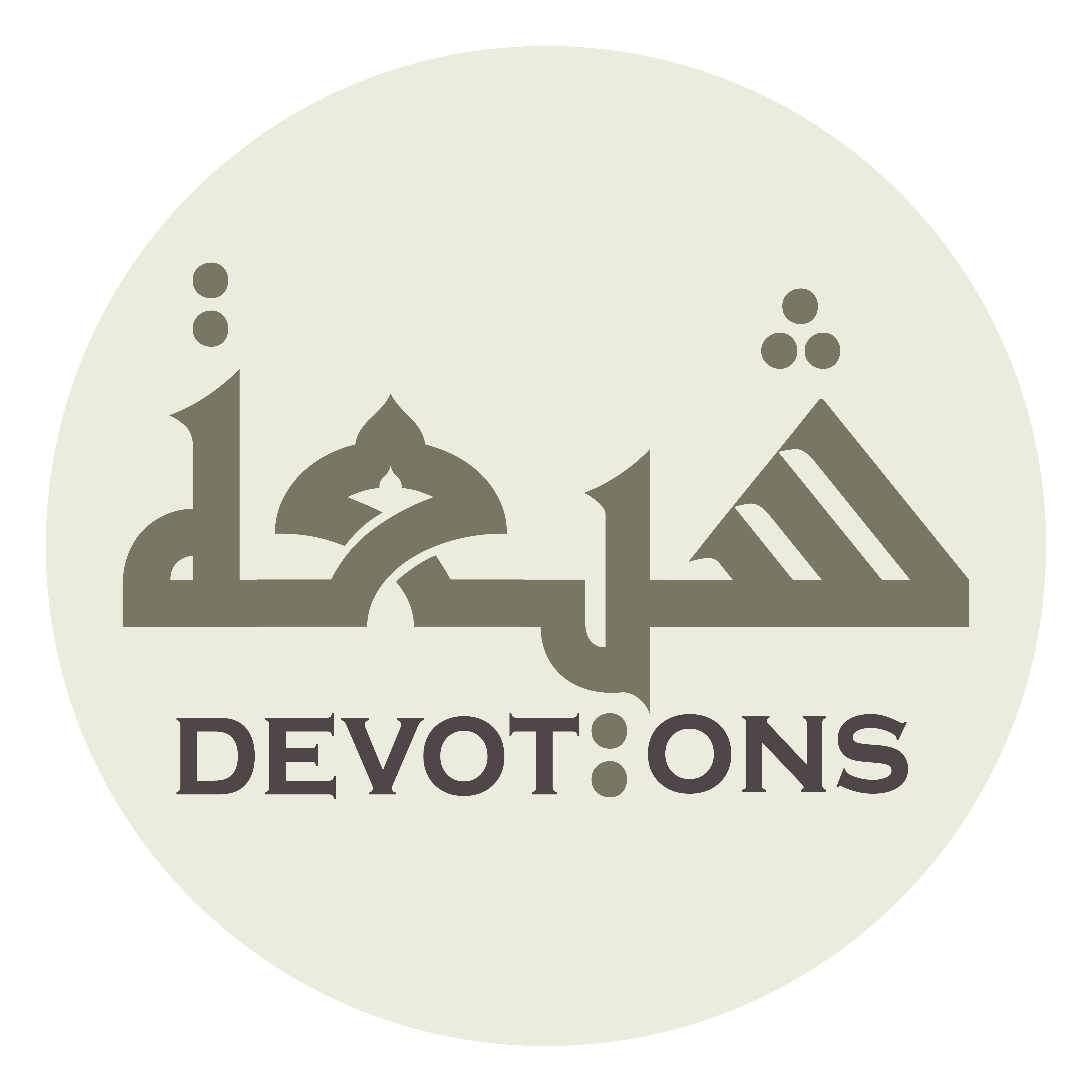 وَتَهَبَ لِيْ مِنْ عِنْدِكَ رَحْمَةً

watahaba lī min `indika raḥmah

and gift me mercy from You,
Dua for Monday
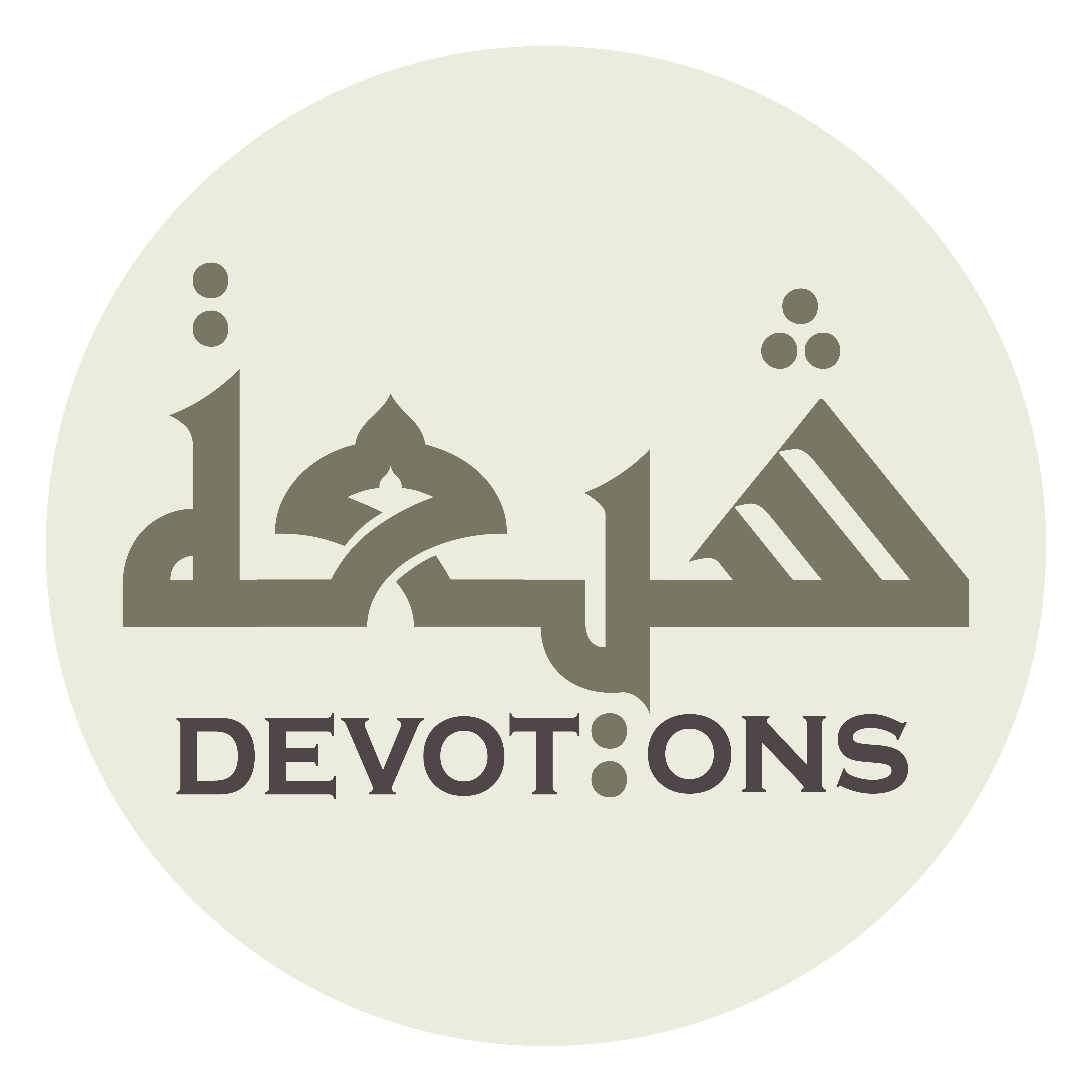 إِنَّهُ لَاتَنْقُصُكَ الْمَغْفِرَةُ

innahu lātanquṣukal maghfirah

because, indeed, forgiveness decreases You not
Dua for Monday
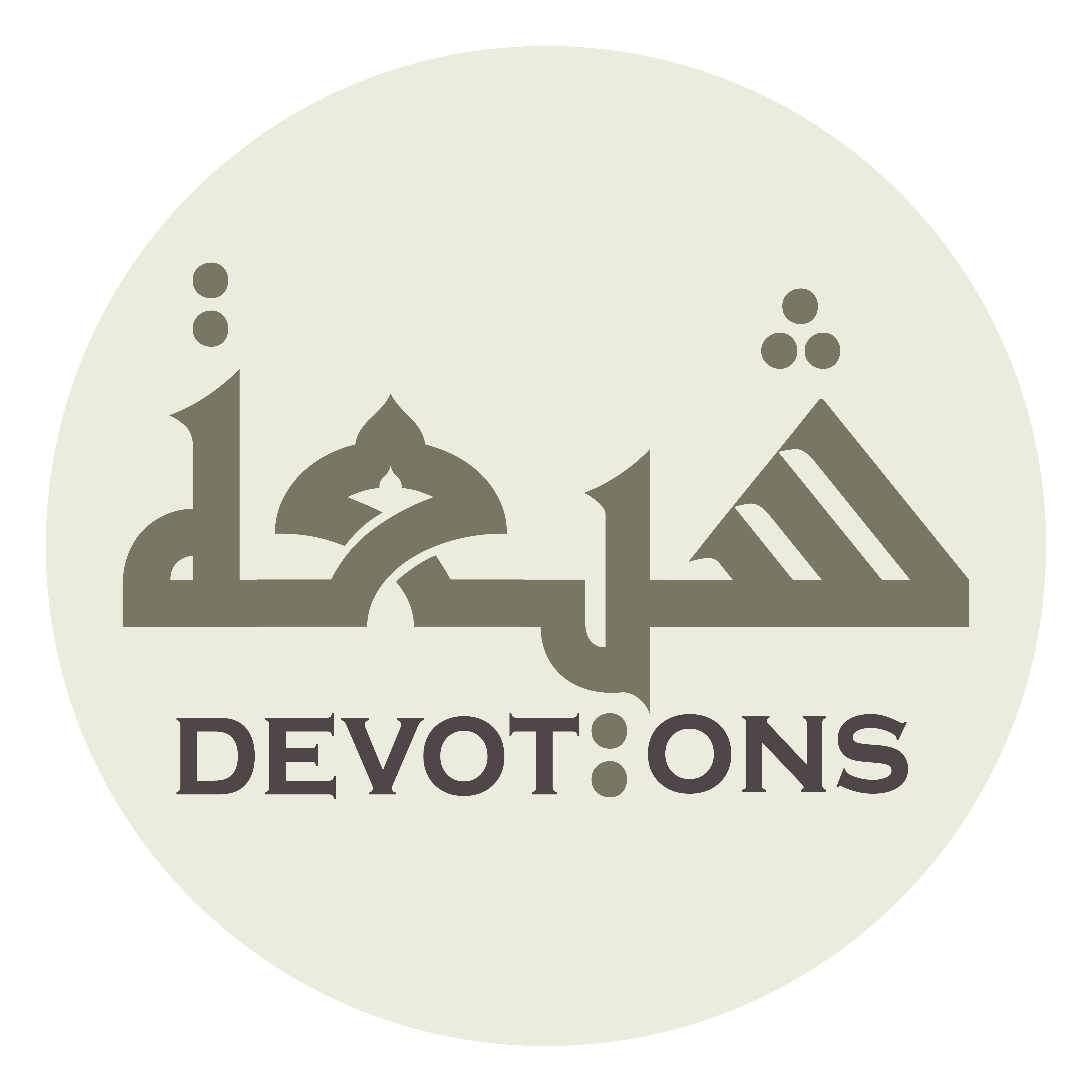 وَلَا تَضُرُّكَ الْمَوْهِبَةُ

walā taḍurrukal mawhibah

and giving injures You not.
Dua for Monday
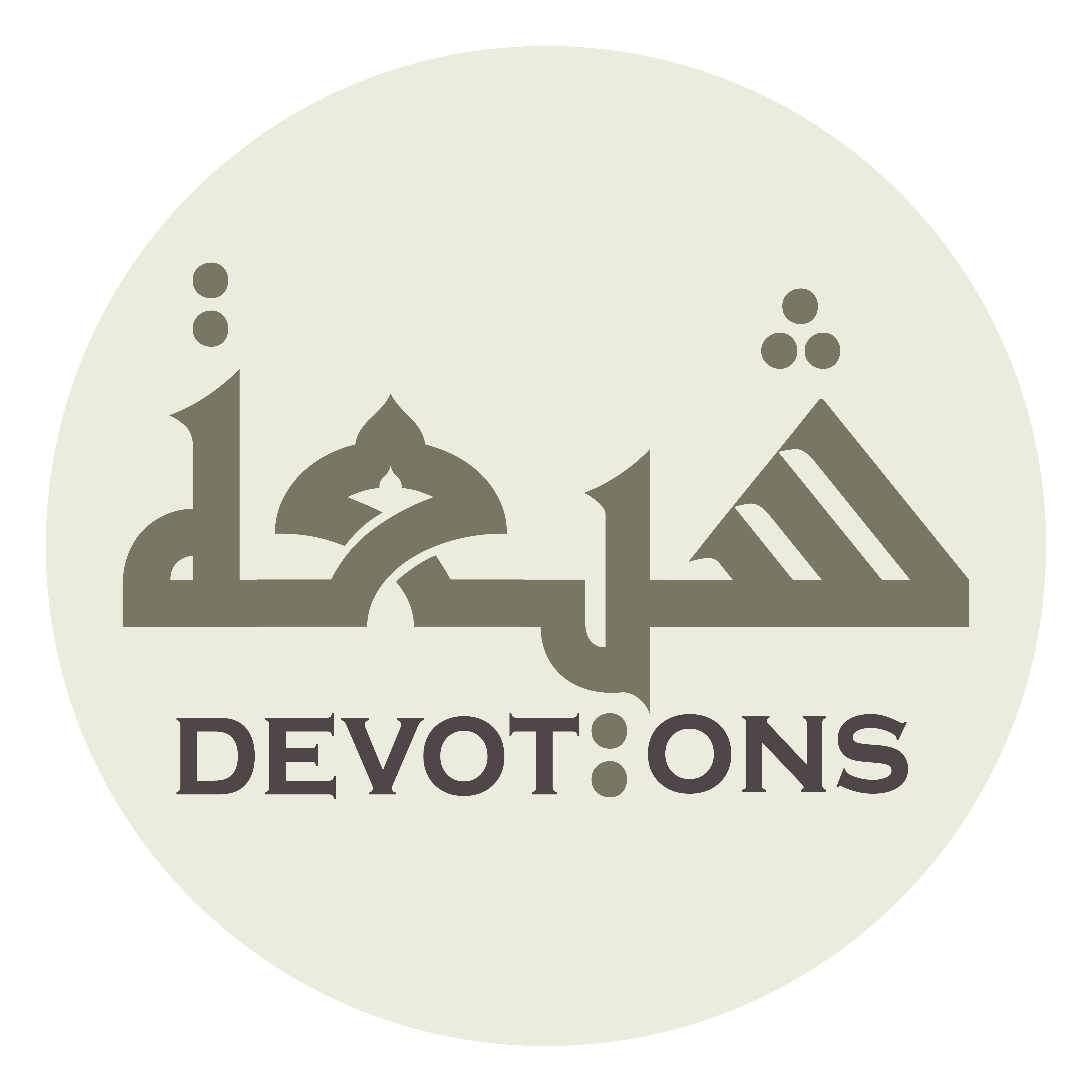 يَا أَرْحَمَ الرَّاحِمِيْنَ

yā ar-ḥamar rāḥimīn

O Most Merciful of all those who show mercy!
Dua for Monday
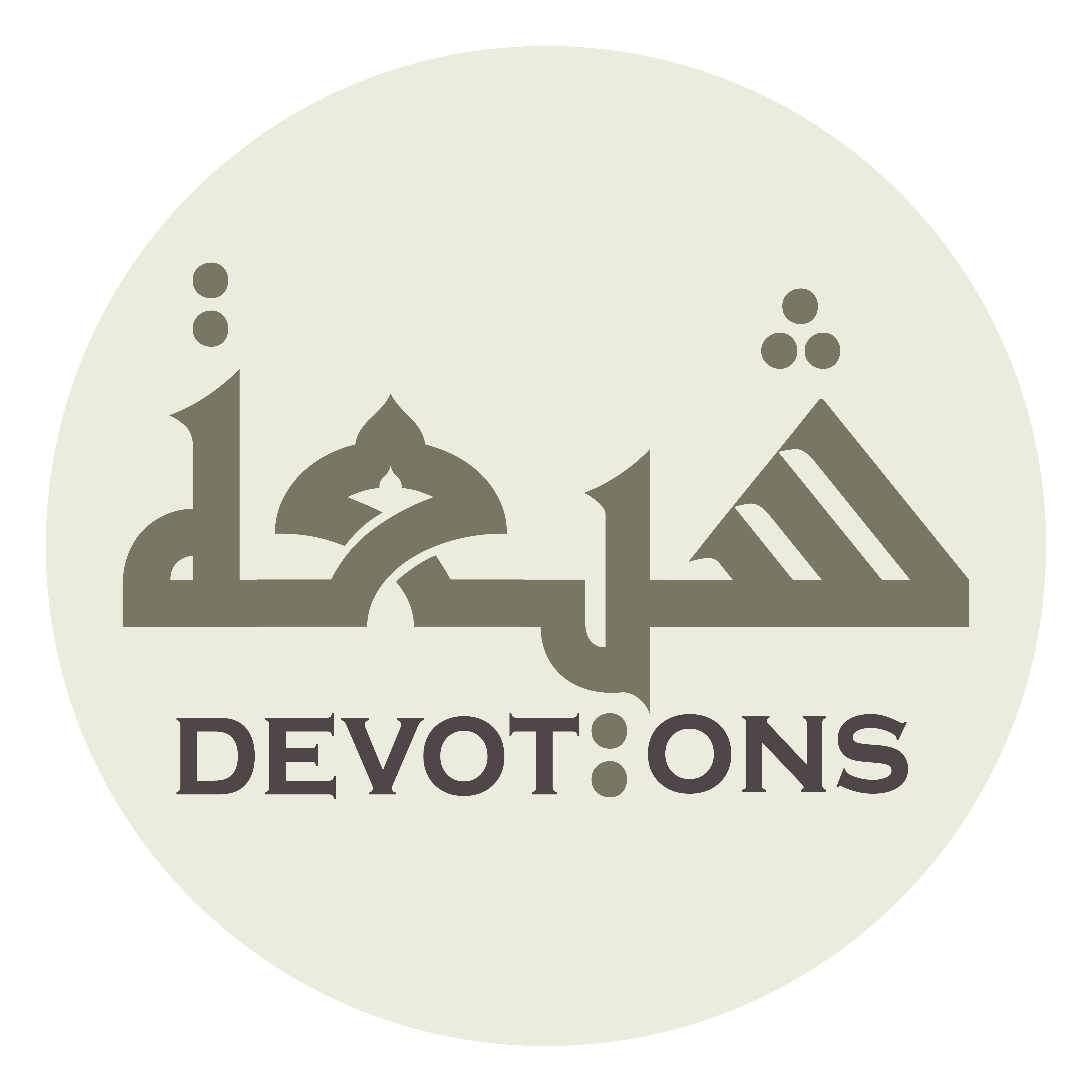 اَللّٰهُمَّ أَوْلِنِيْ فِيْ كُلِّ يَوْمِ اثْنَيْنِ

allāhumma awlinī fī kulli yawmithnayn

O Allah, bestow upon me on every Monday
Dua for Monday
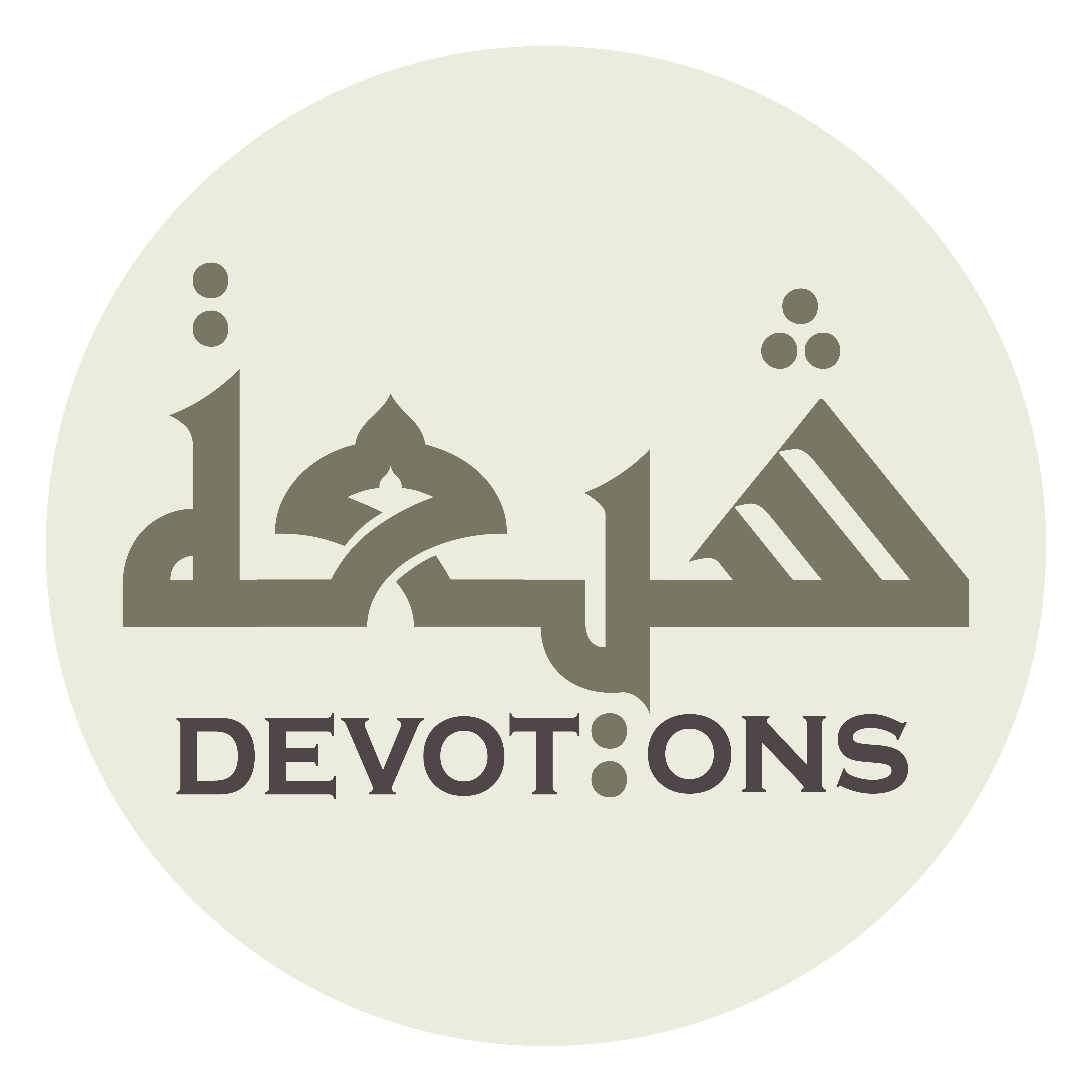 نِعْمَتَيْنِ مِنْكَ ثِنْتَيْنِ

ni`matayni minka thintayn

with two favors from You:
Dua for Monday
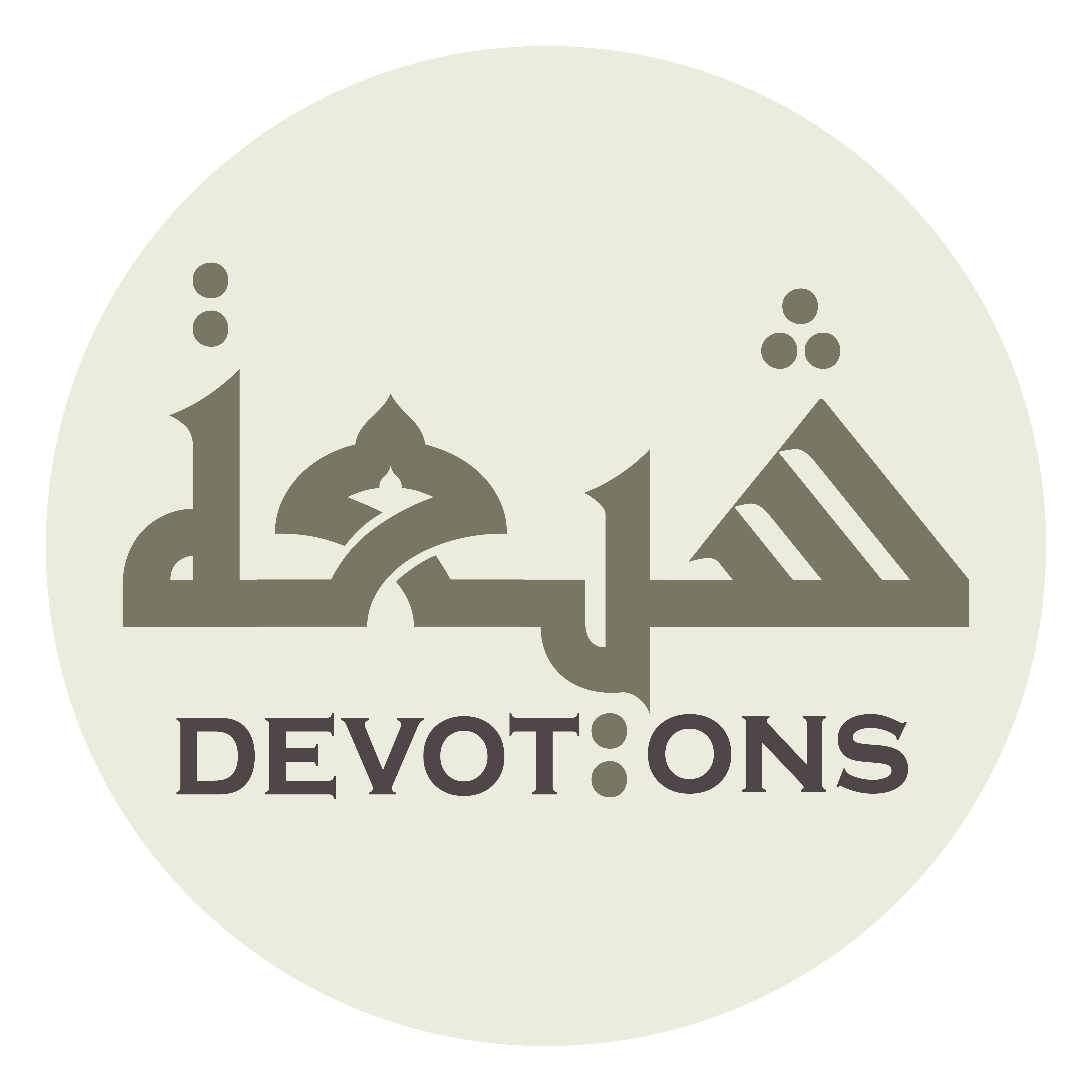 سَعَادَةً فِيْ أَوَّلِهِ بِطَاعَتِكَ

sa`ādatan fī awwalihi biṭā`atik

the felicity to obey You at its beginning
Dua for Monday
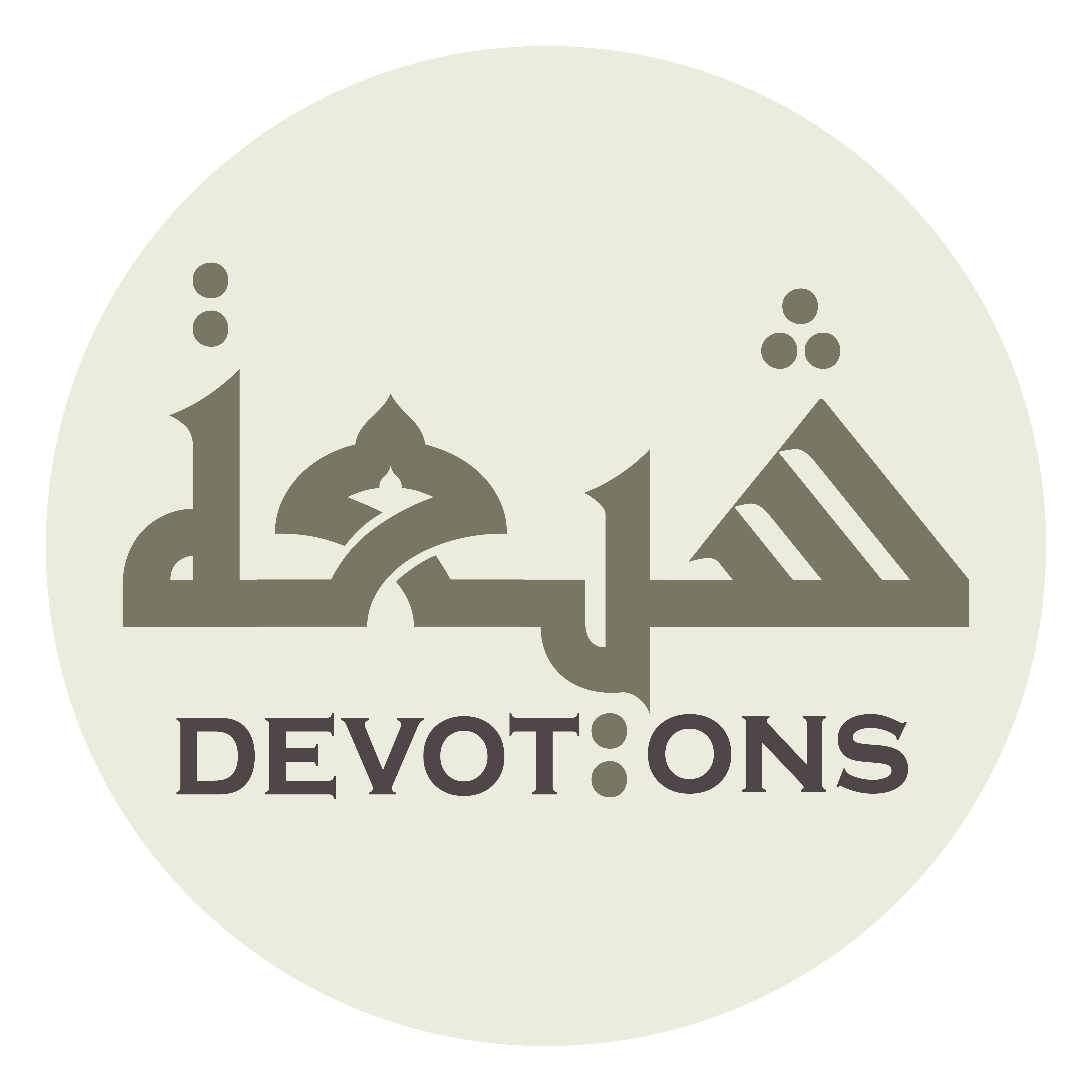 وَنِعْمَةً فِيْ آخِرِهِ بِمَغْفِرَتِكَ

wani`matan fī-ākhirihi bimaghfiratik

and the favor of Your forgiveness at its end!
Dua for Monday
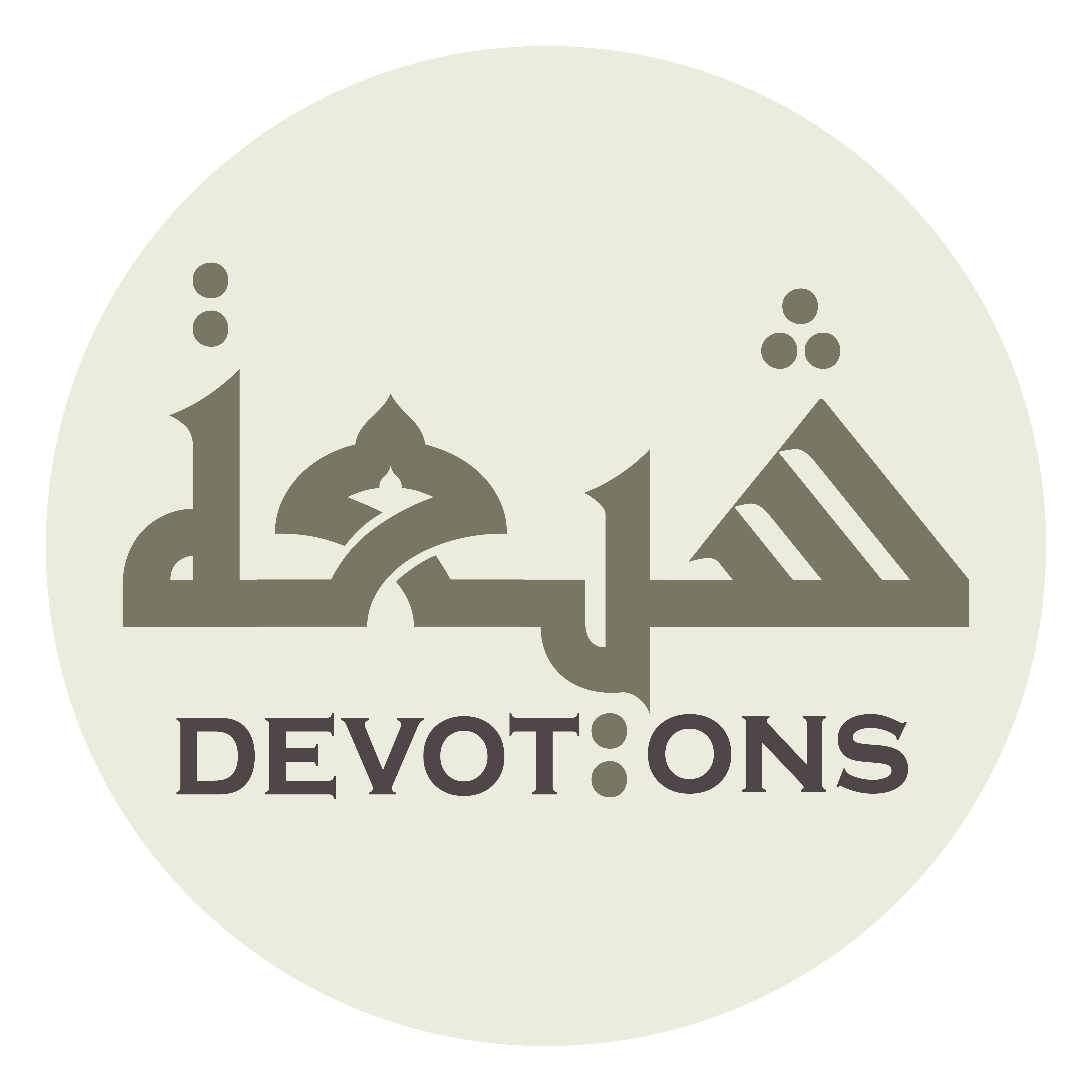 يَا مَنْ هُوَ الْإِلٰهُ

yā man huwal ilāh

O He who is the God
Dua for Monday
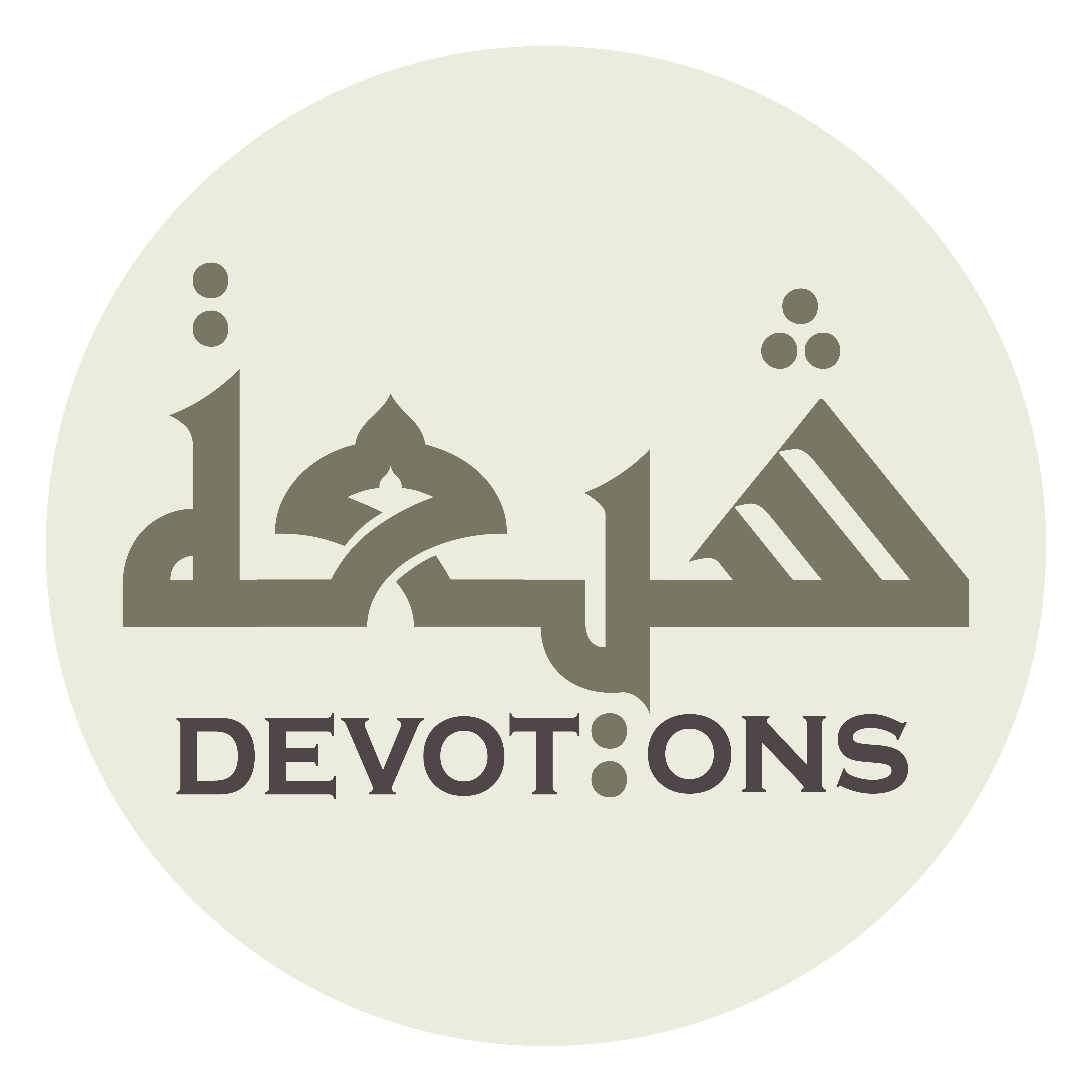 وَلَا يَغْفِرُ الذُّنُوبَ سِوَاهُ

walā yaghfirudh dhunūba siwāh

and none other than Whom grants forgiveness for sins!
Dua for Monday